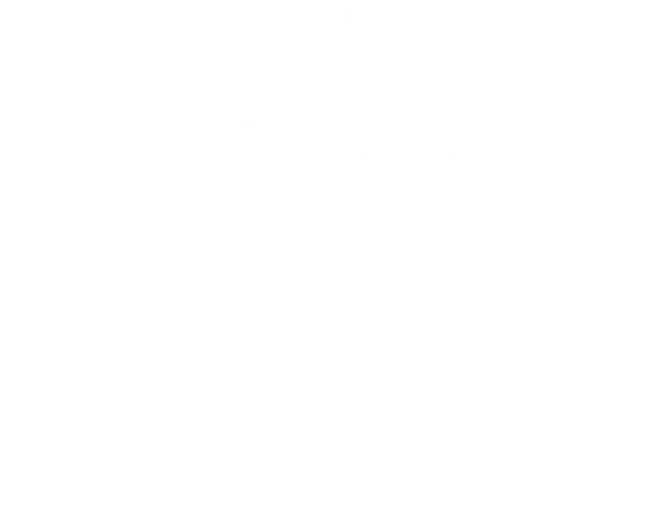 MUSTANG Clients
Interacting with MUSTANG metrics in different ways
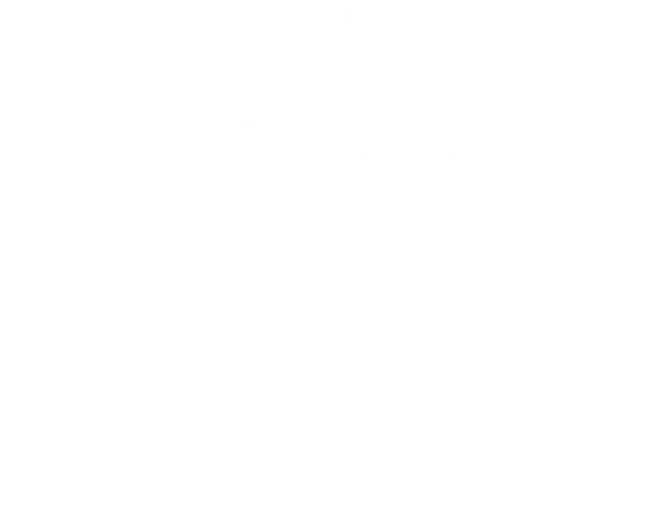 MUSTANG Clients
Clients are tools used to interact with MUSTANG web services, so that…
The metrics can be combined and manipulated in fun and interesting ways
You don’t have to do it yourself
The three clients described here provide different ways to visualize the metrics, which can be easier to digest than in tabular form
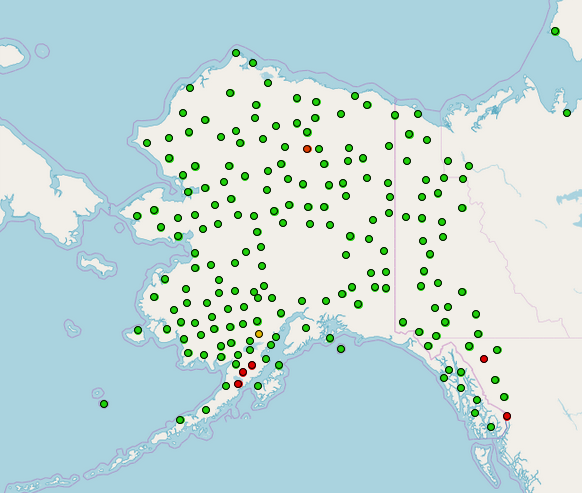 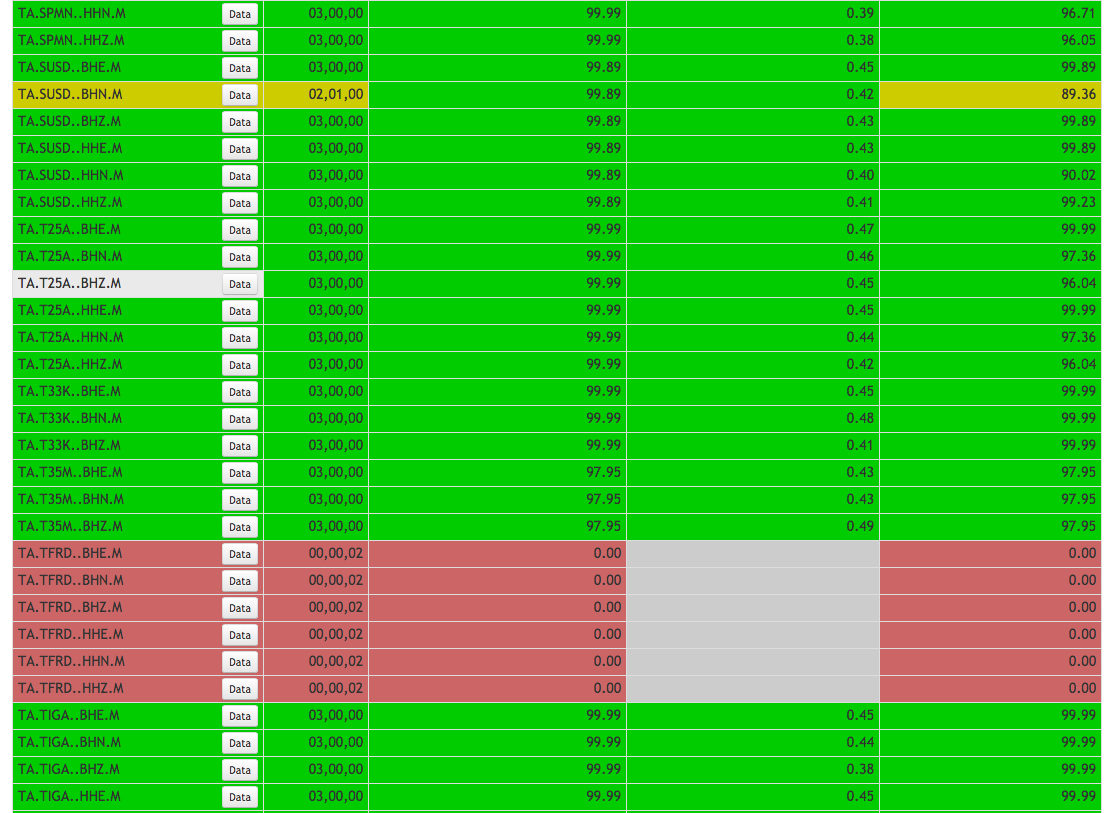 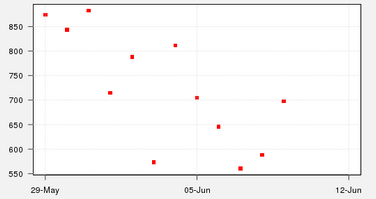 Databrowser
MUSTANGular
LASSO
If you like what these do, or think that they are lacking, you can let us know. Or better, make your own clients and share them with us!
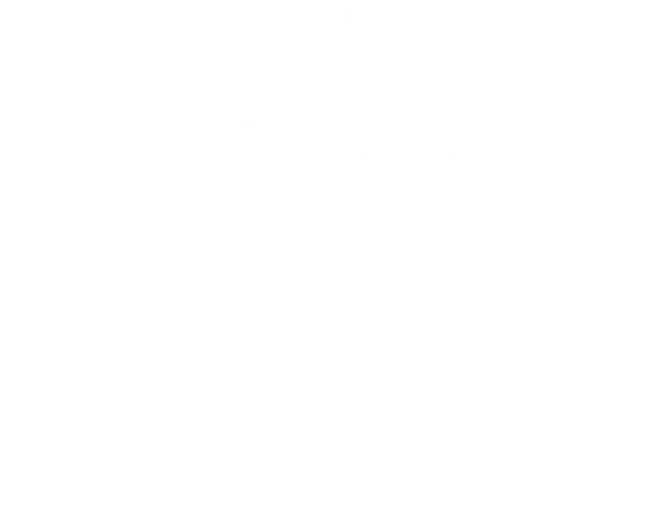 MUSTANG Clients
Databrowser
Databrowser
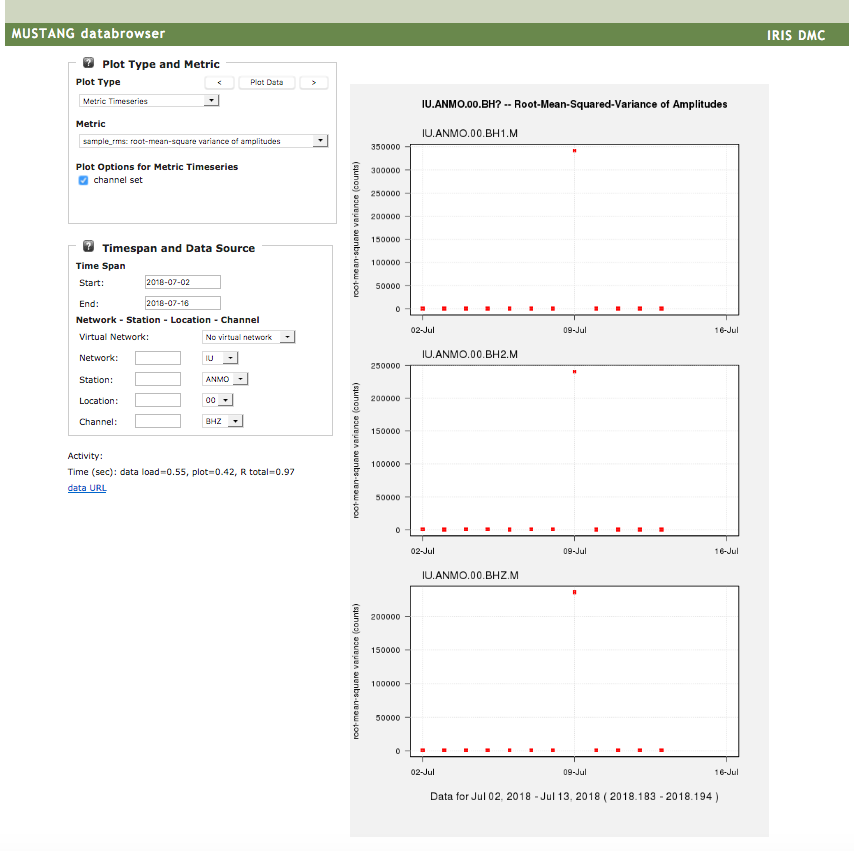 http://ds.iris.edu/mustang/databrowser/

Produced by IRIS Data Services
Graphical display of MUSTANG metrics

Time Series – series of daily metric values
Grouped with similar channels
Grouped with similar metrics

Boxplots – distribution of metric values
By station for one network
By channel for one station
Can scale by instrument sensitivity

Seismic trace

PDF

PDF Noise Mode Timeseries
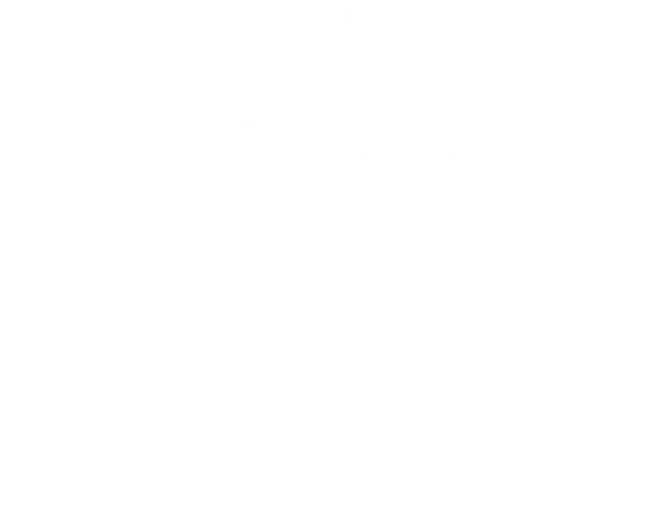 MUSTANG Clients
Databrowser
Databrowser
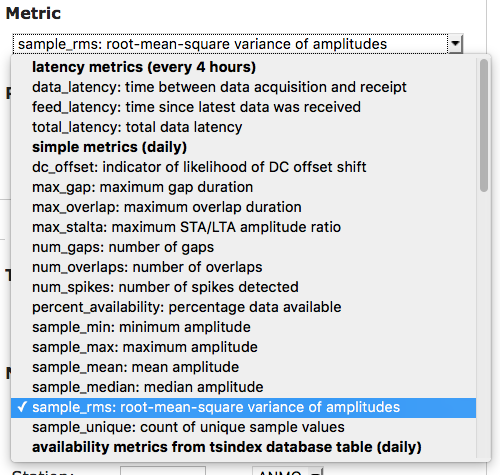 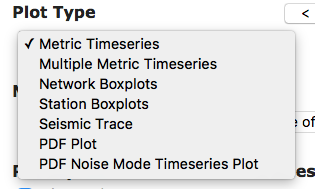 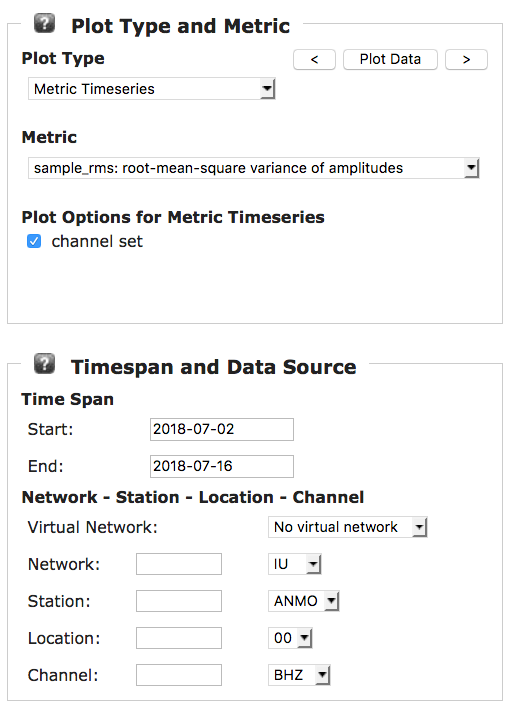 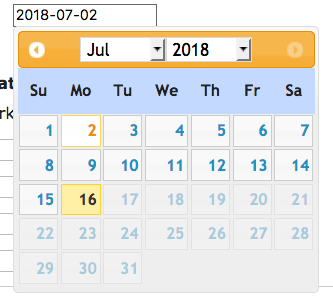 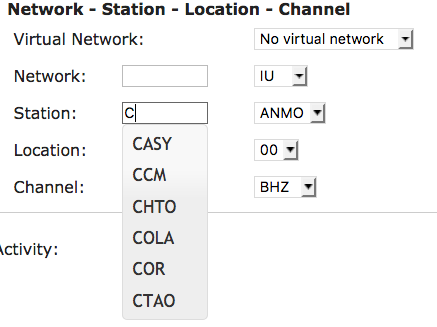 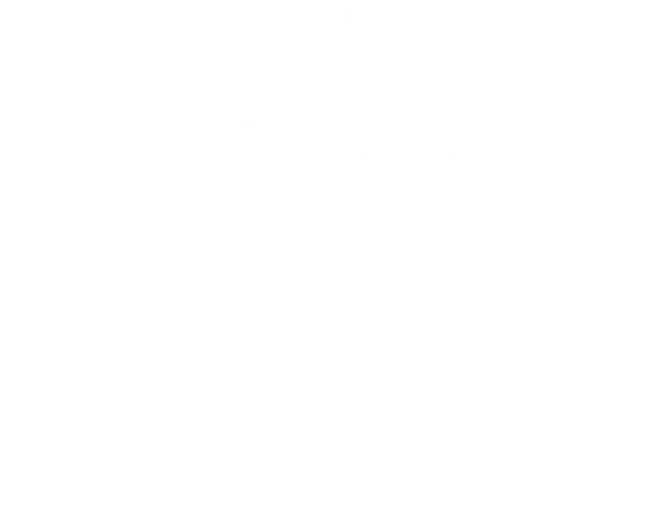 MUSTANG Clients
Databrowser
Hands On: Databrowser
http://ds.iris.edu/mustang/databrowser/

Generate a boxplot of the percent above the NHNM for BHZ channels for the entire IU network, for the month of July

Generate a plot of the percent availability per day for IU.PMG.00.BHZ for September 2017

What does the channel set option do? “Scale by sensitivity”? When does the sensitivity option appear?

Using the Multiple Metrics option, get the amplitude values for IU.BILL.00.BHZ for September 2017
Plot the seismic trace for that period too – note the subsampling
Something is wrong. Find out when the problem began and ended.
Look at the PDF Noise Mode Timeseries plot for the same period to compare
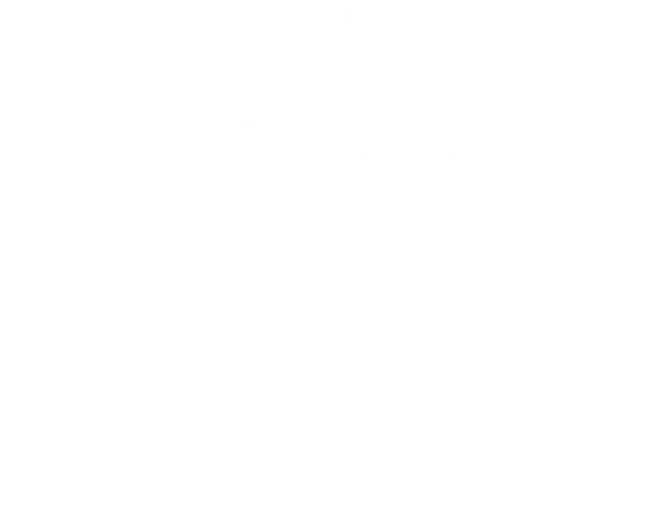 MUSTANG Clients
Databrowser
An example:
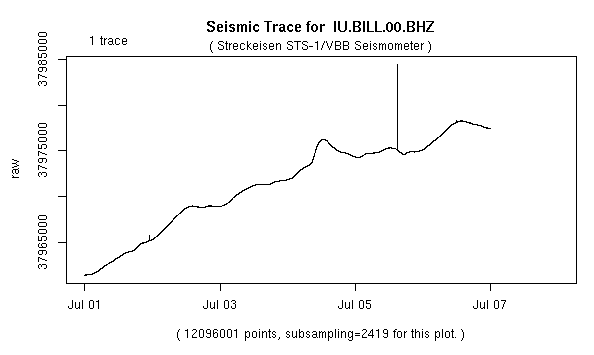 Seismic trace: drift is confirmed
Metric Timeseries:
Drift began April 8, 2017
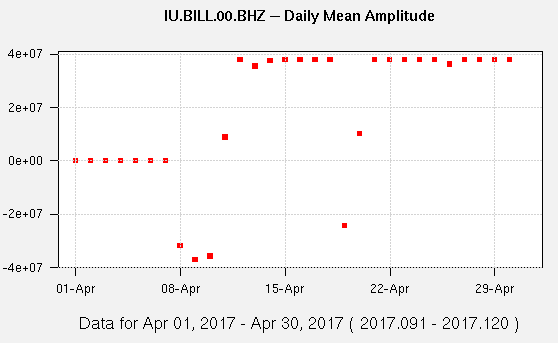 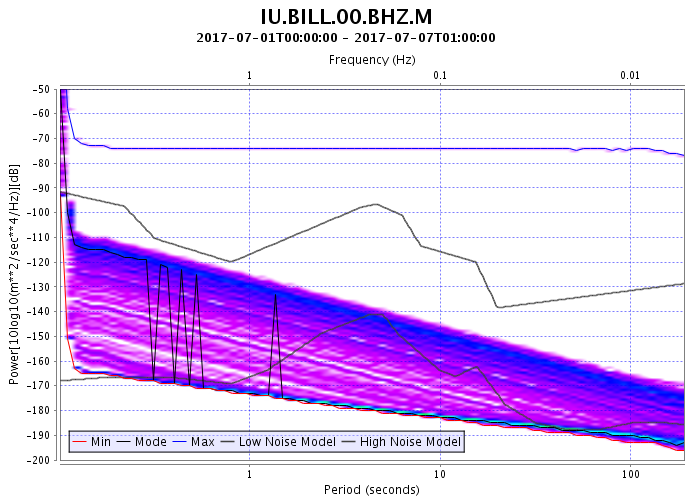 PDF Plot: Seismic energy is absent
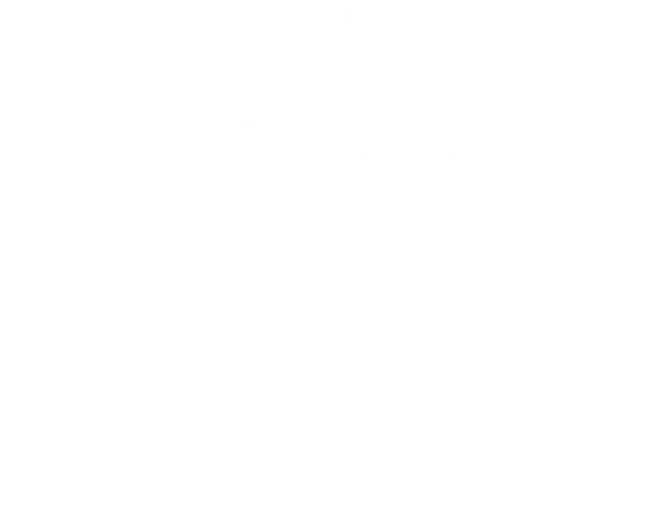 MUSTANG Clients
LASSO
LASSO
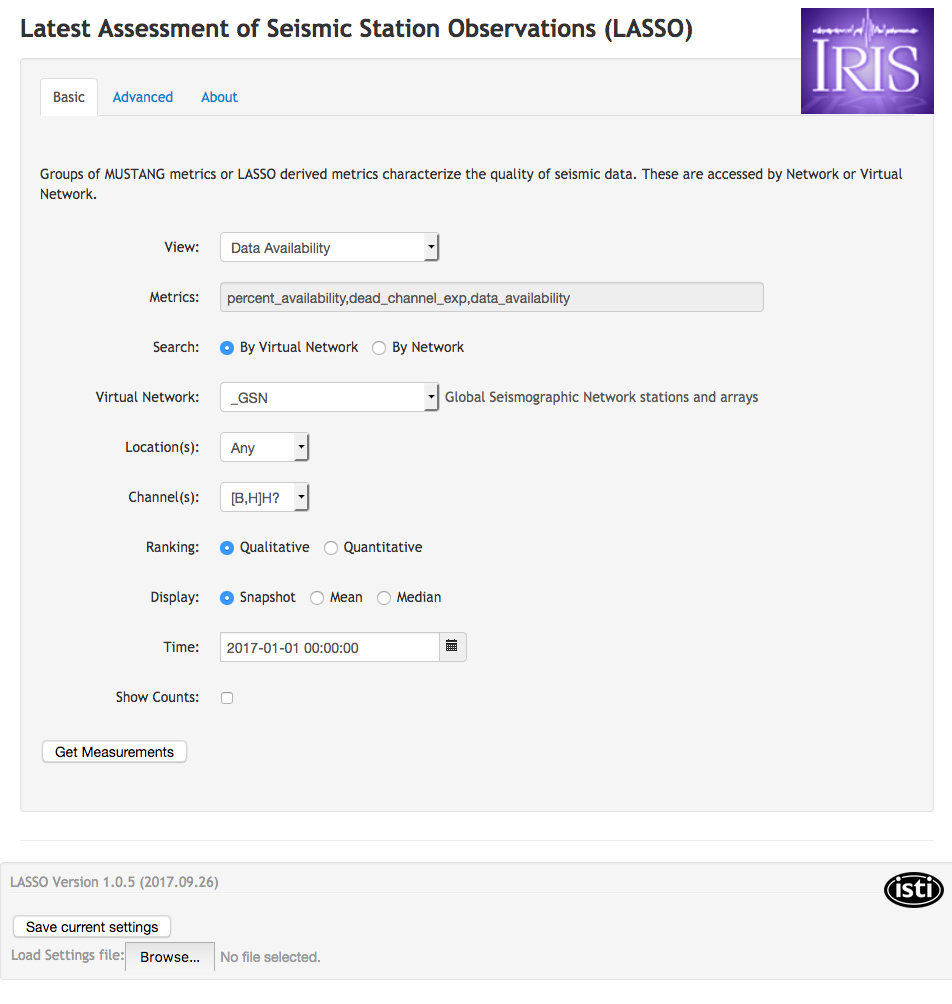 http://lasso.iris.edu/

Developed by ISTI and IRIS Instrumentation Services
Displays MUSTANG metrics in either
Control-panel
Time series

Ranks data based on metric values

Multiple metrics for virtual networks

Derived metrics
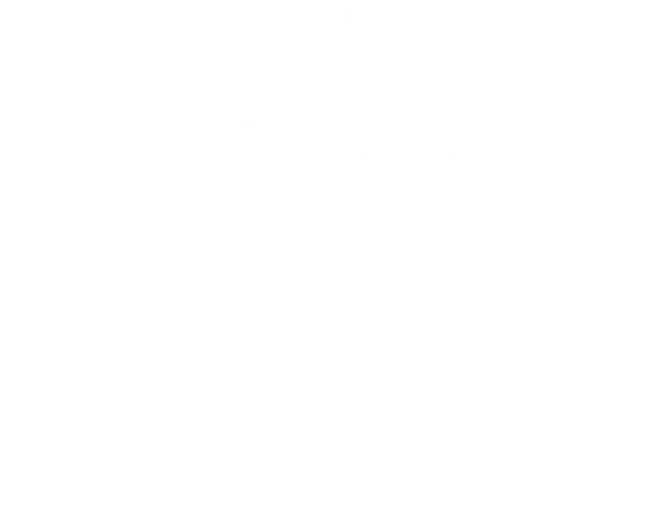 MUSTANG Clients
LASSO
LASSO - basic
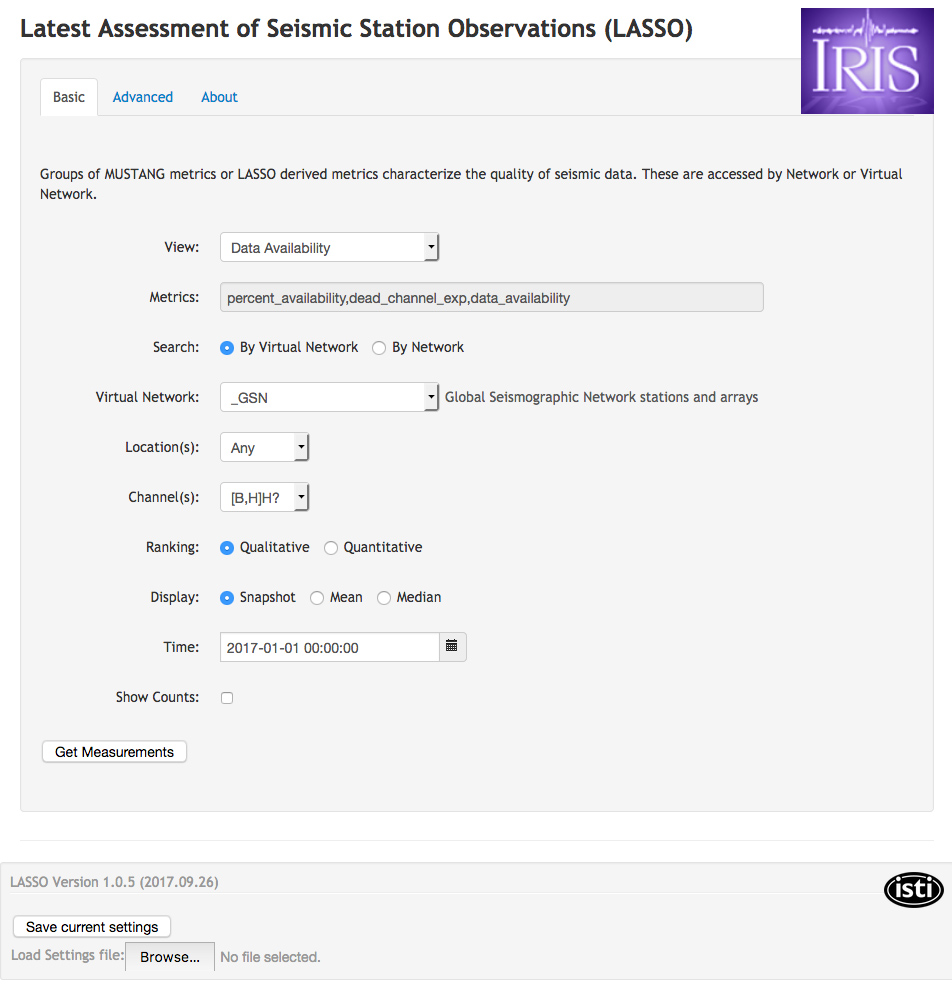 Choose from 6 sets of metrics
Data Availability
Mass Positions
Noise Power
Signal Quality
Metadata Validity
Time Series Integrity





Quantitative ranks channels From 0 (all metrics poor) to 100 (all metrics good).
Qualitative lists a count of good, fair and poor metrics.
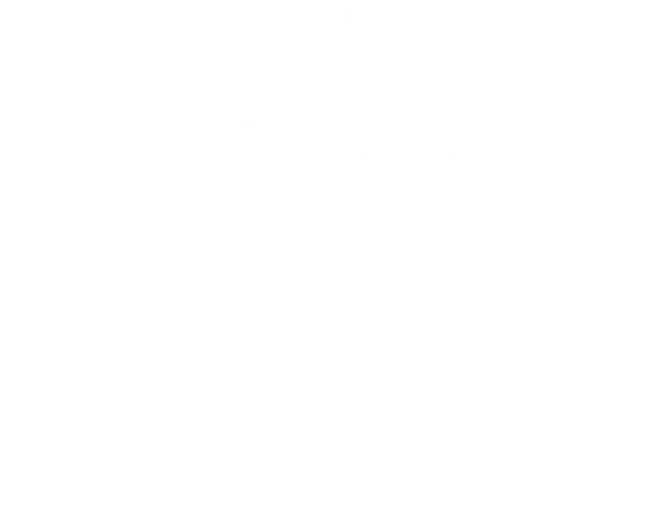 MUSTANG Clients
LASSO
LASSO - basic
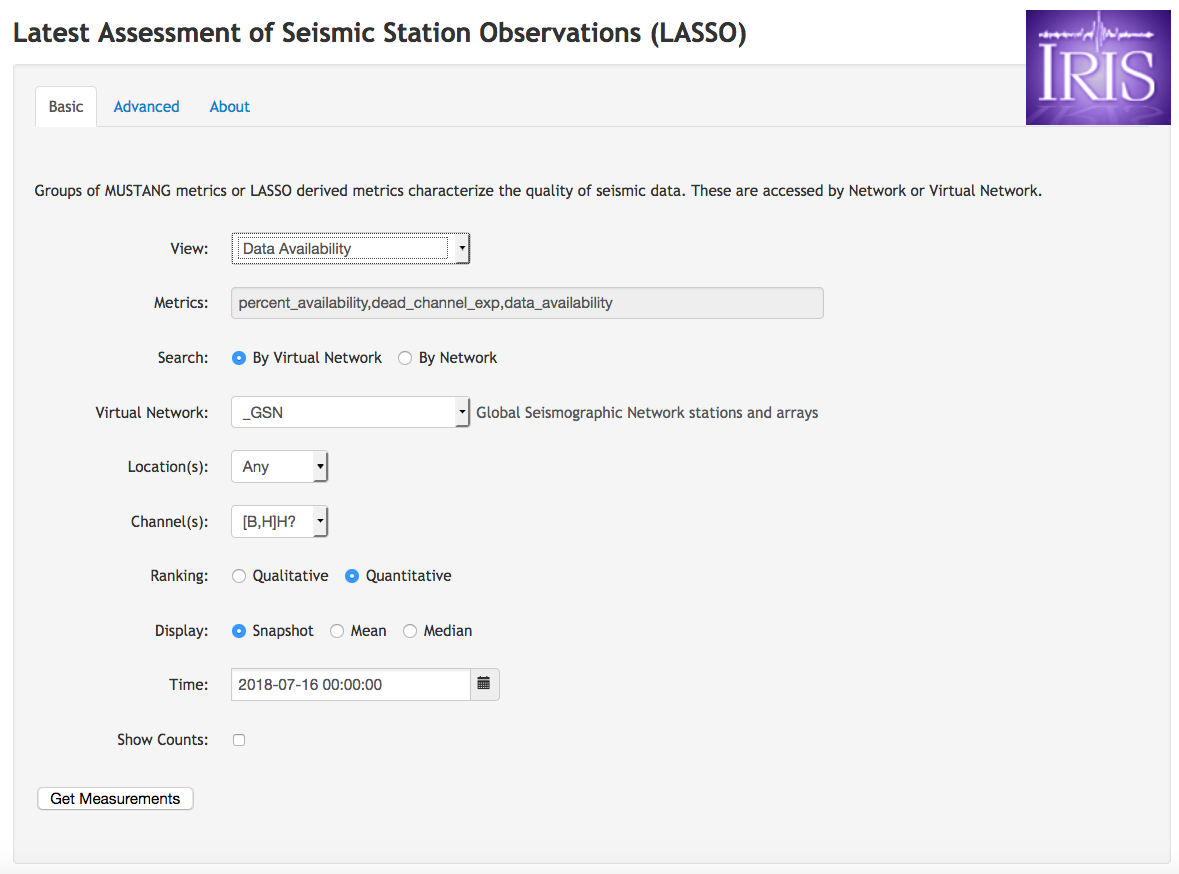 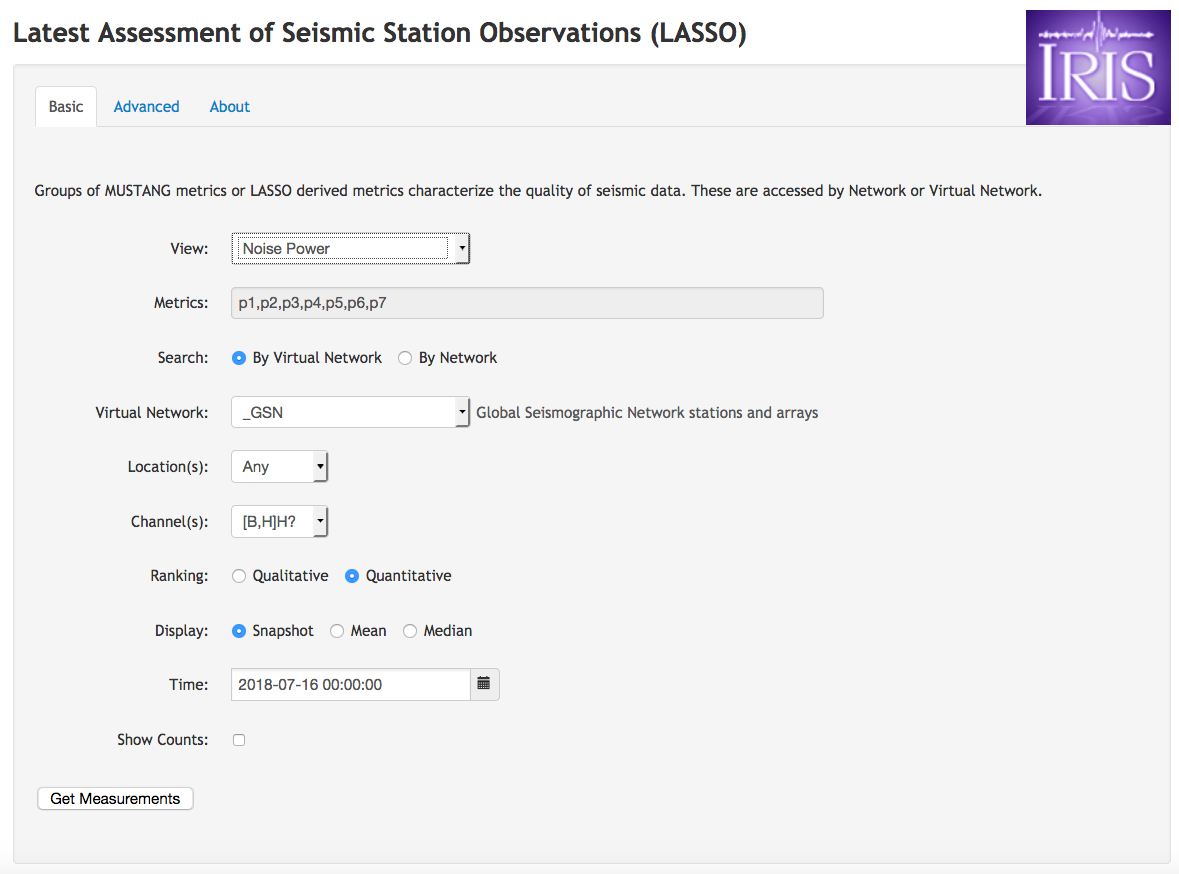 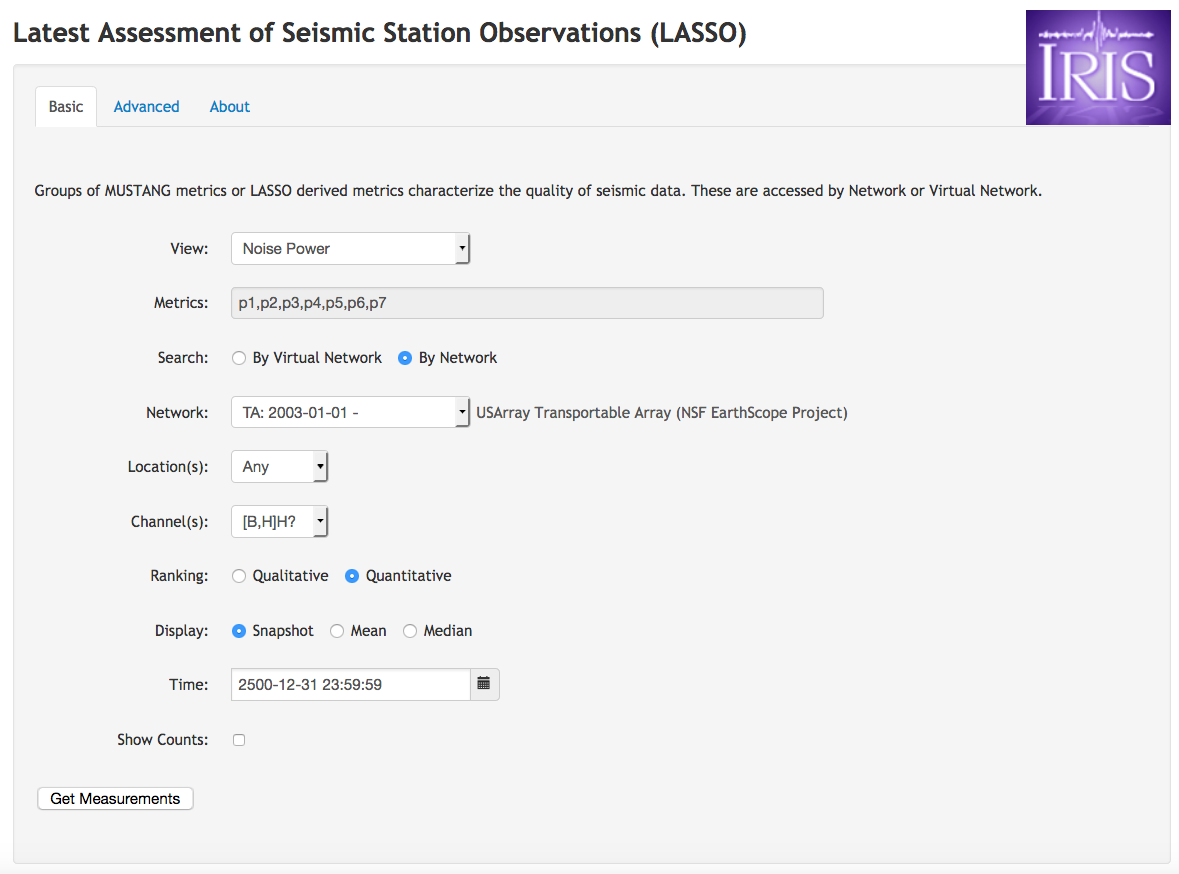 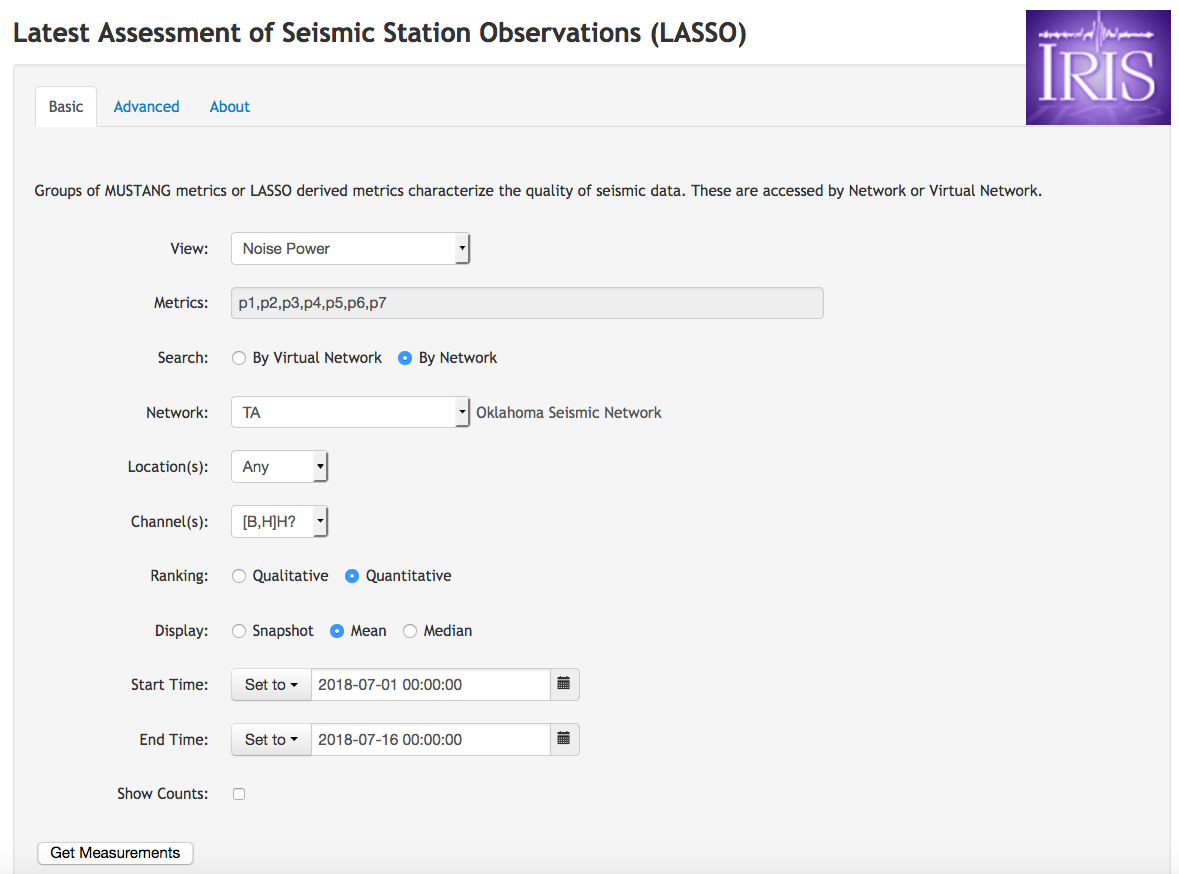 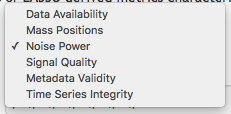 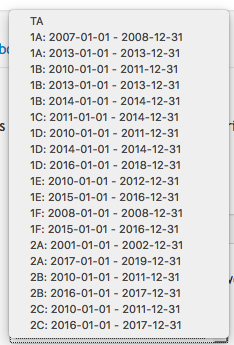 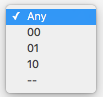 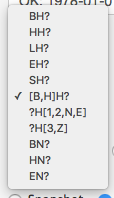 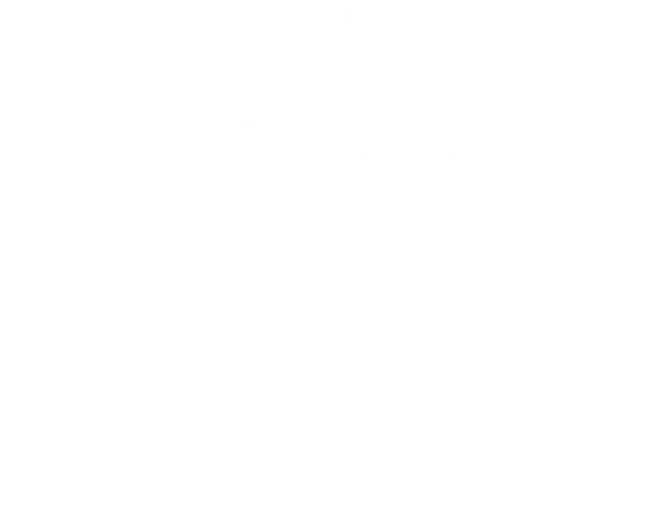 MUSTANG Clients
LASSO
LASSO - basic
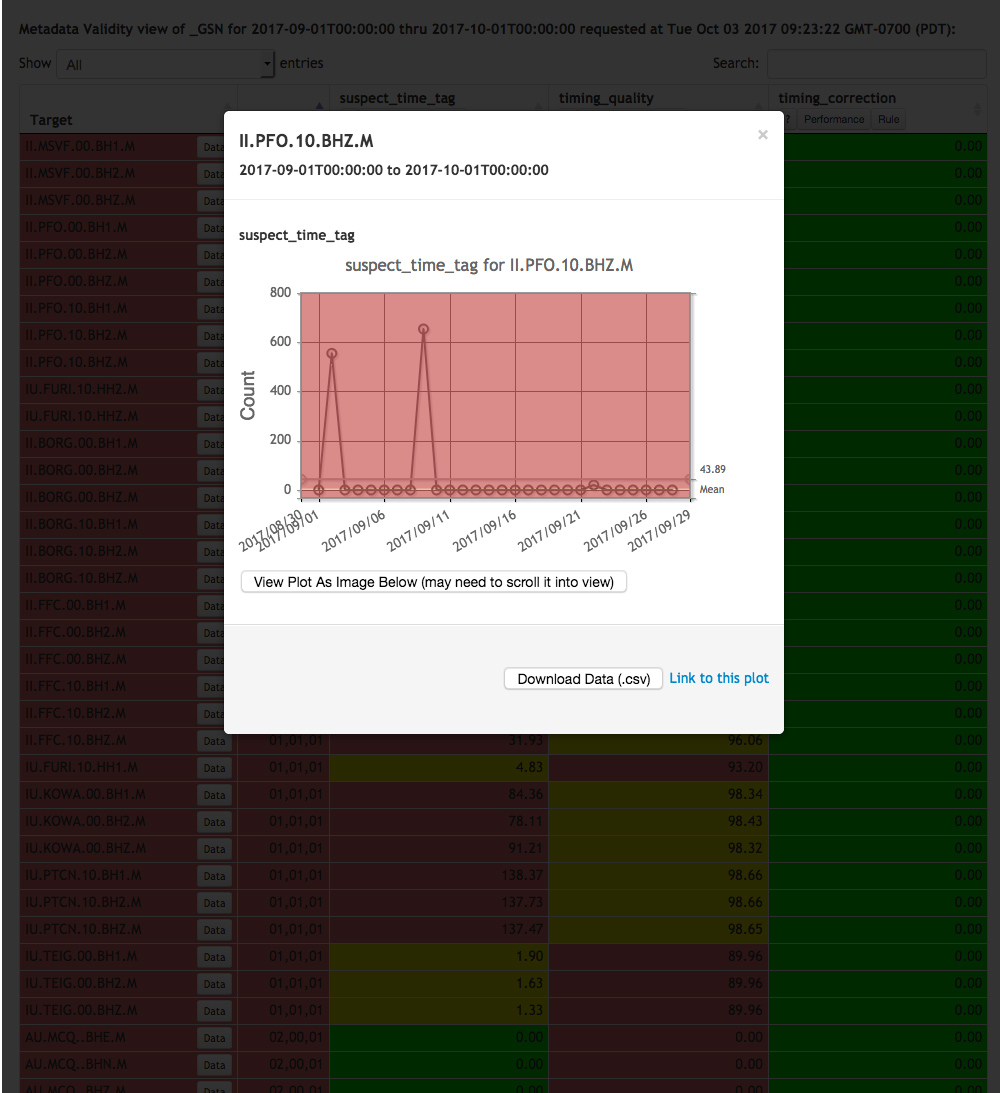 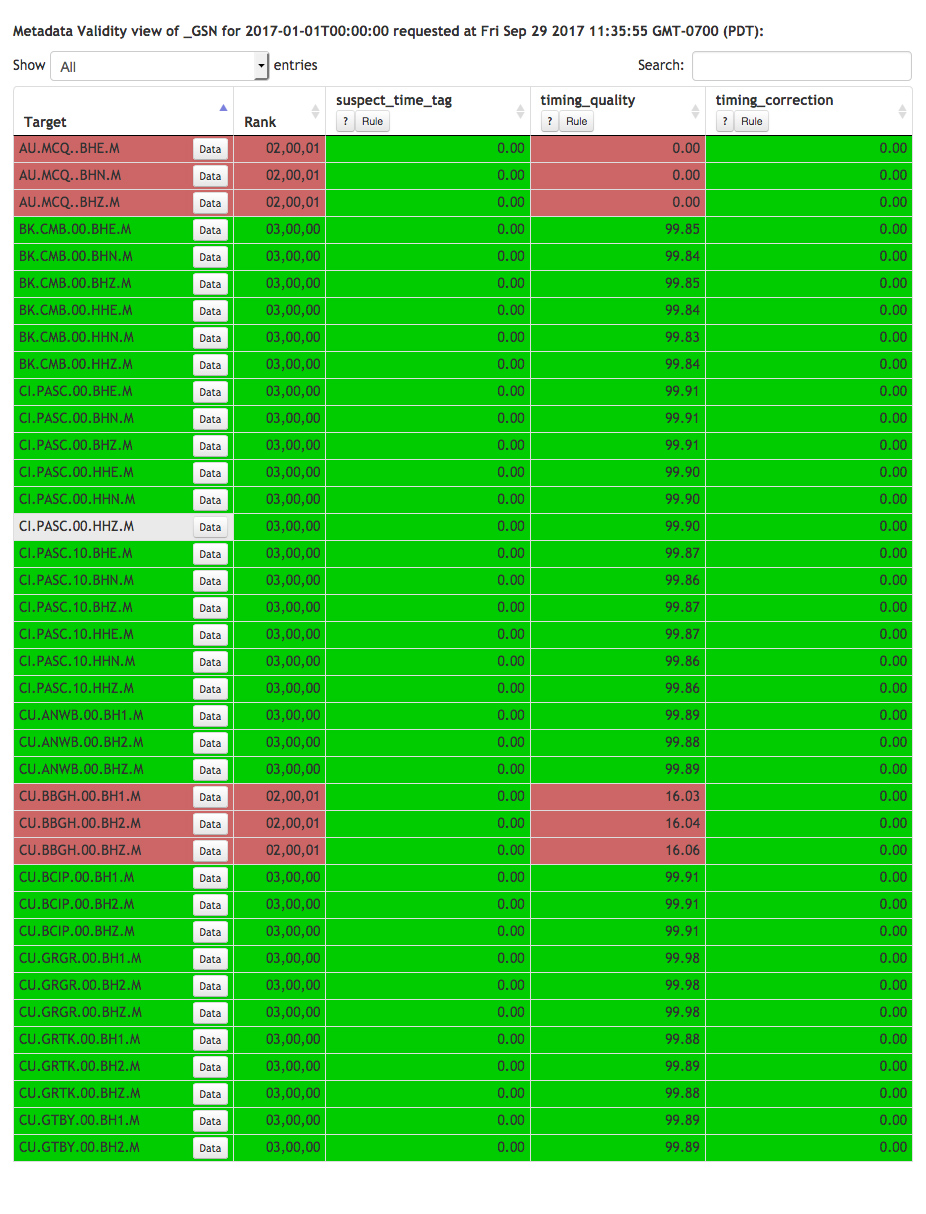 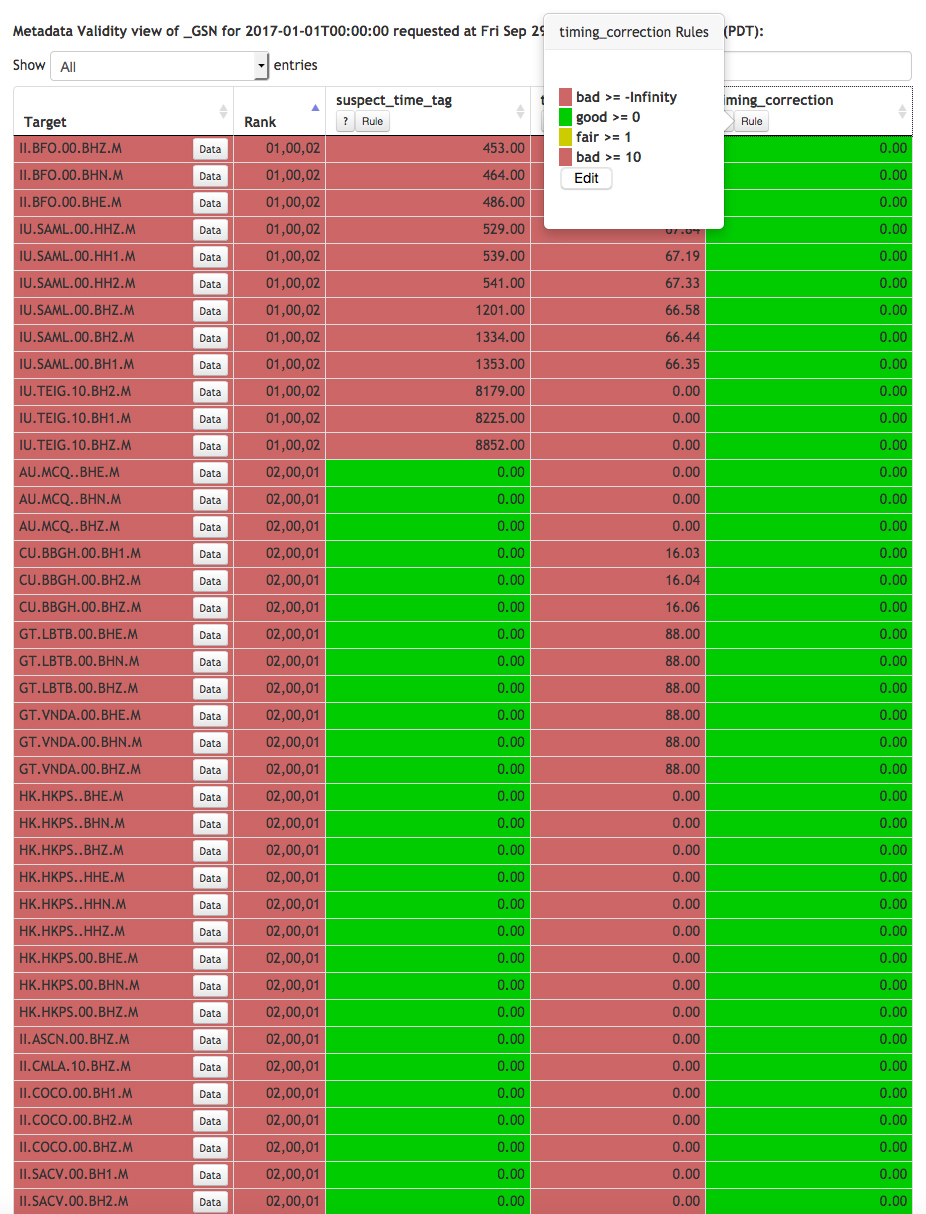 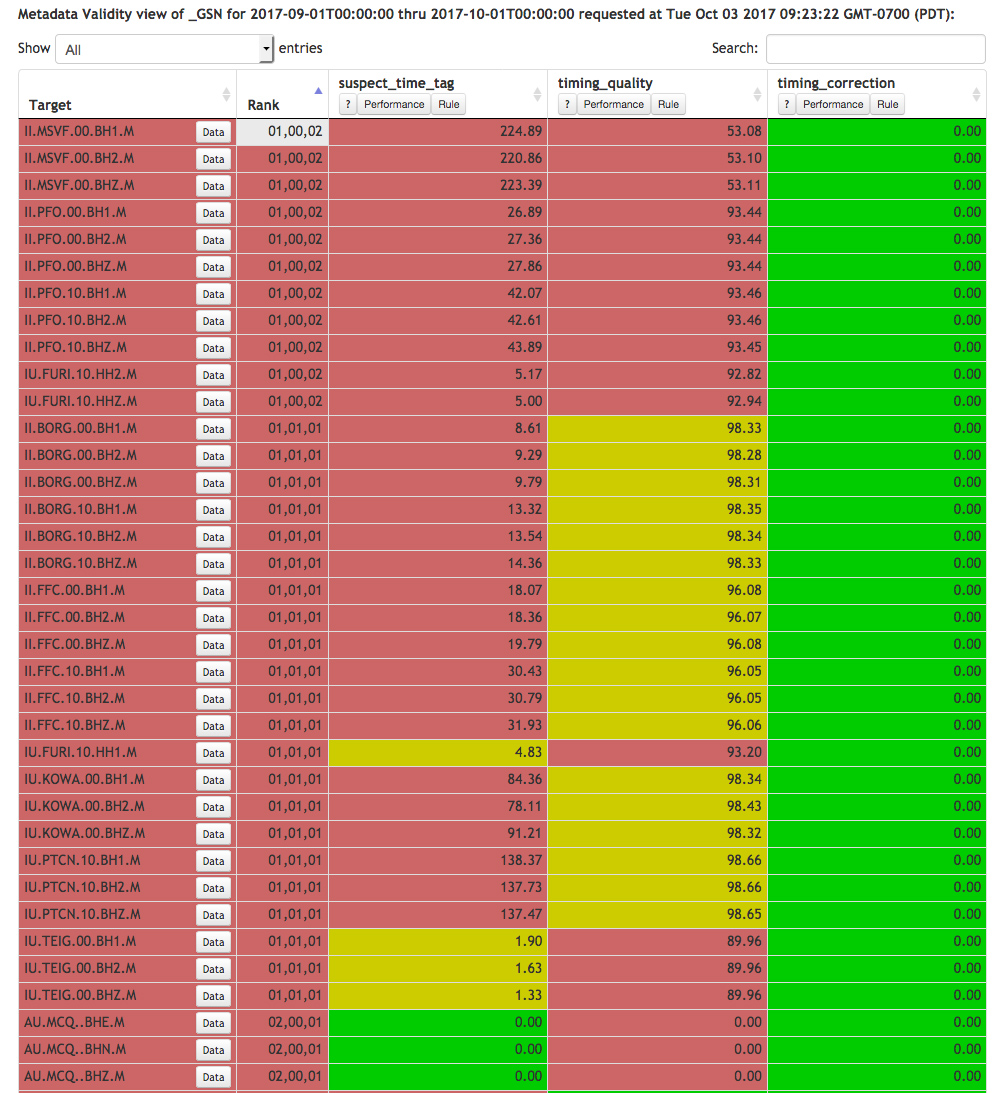 Choose from 6 sets of metrics
Data Availability
Mass Positions
Noise Power
Signal Quality
Metadata Validity
Time Series Integrity





Quantitative ranks channels From 0 (all metrics poor) to 100 (all metrics good).
Qualitative lists a count of good, fair and poor metrics.
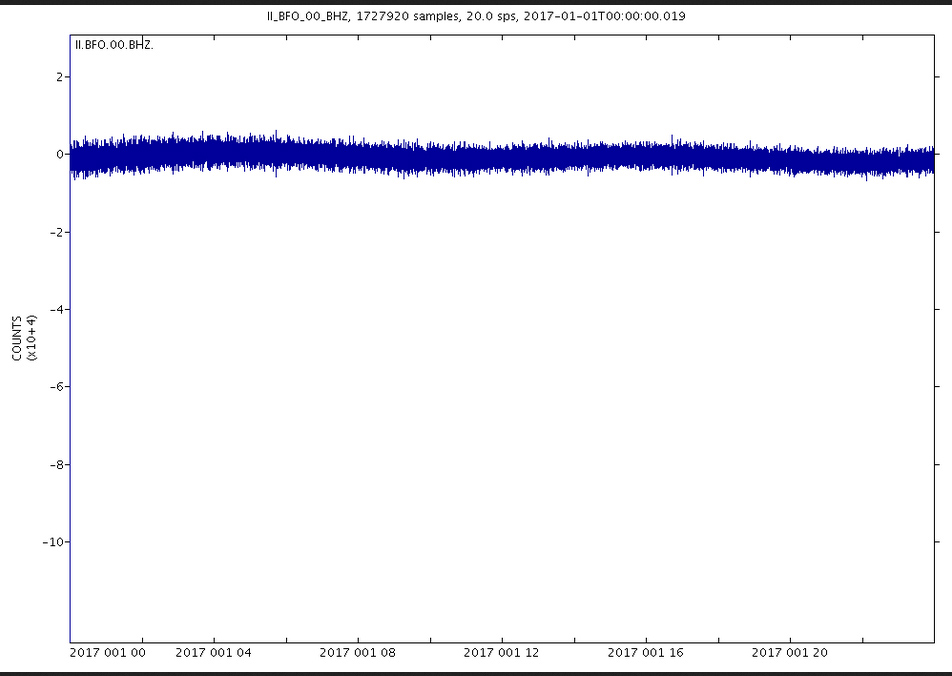 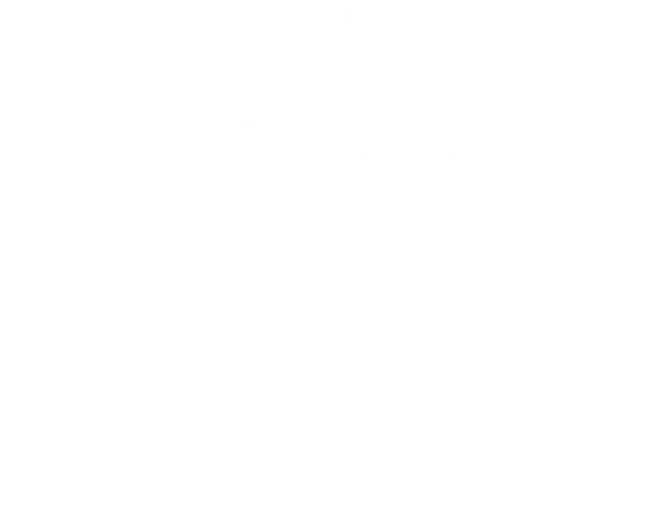 MUSTANG Clients
LASSO
LASSO - advanced
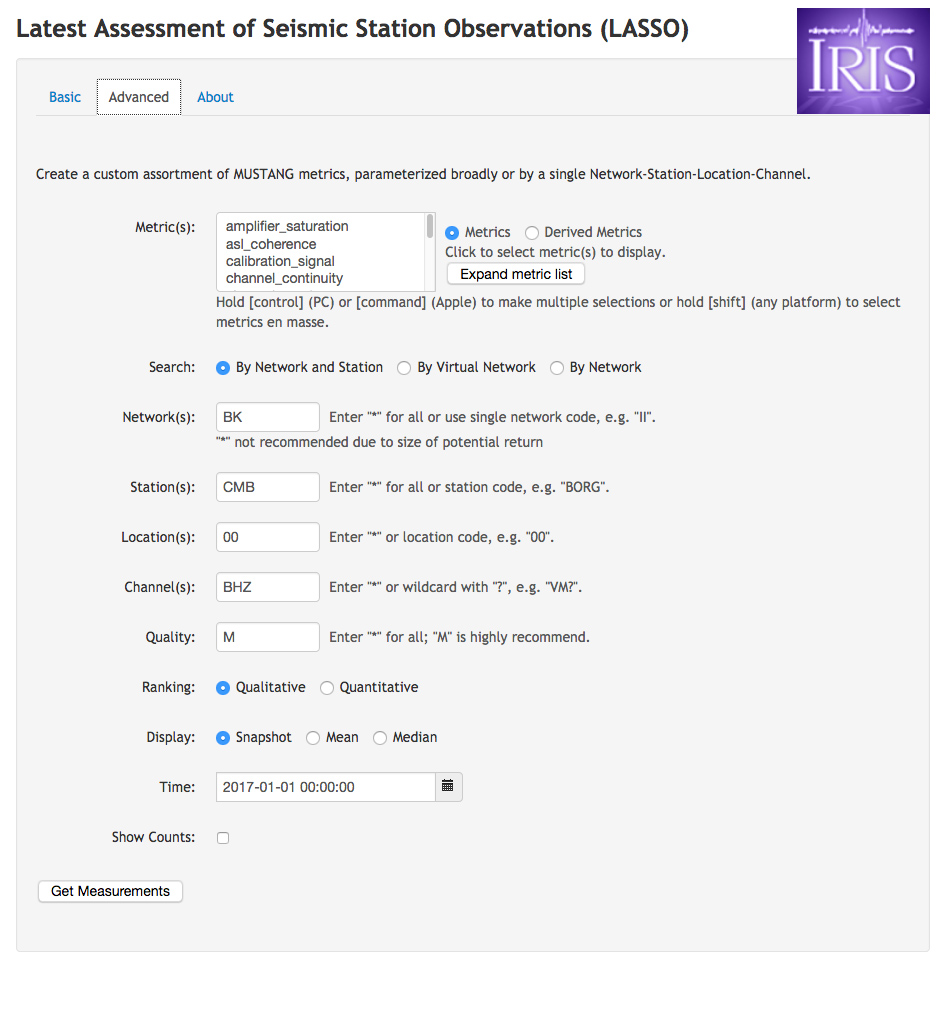 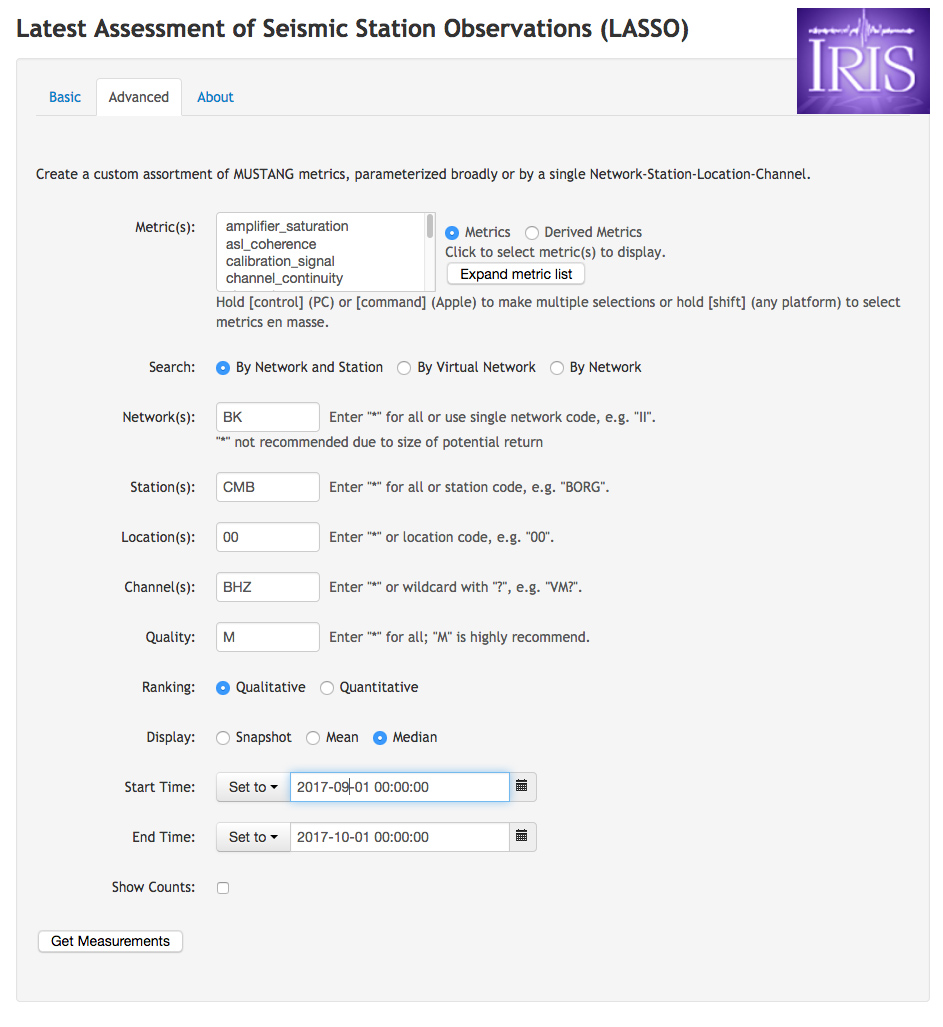 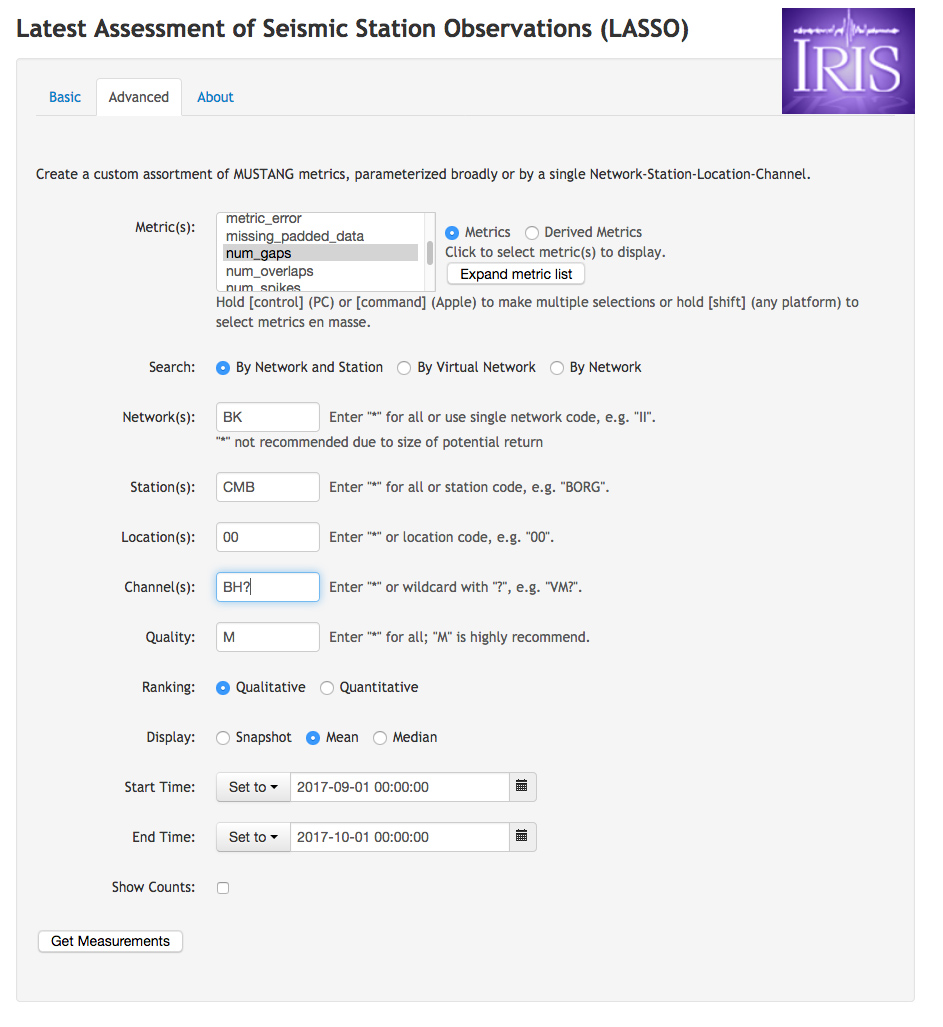 Custom metric combinations

Increased customizability in SNCLs
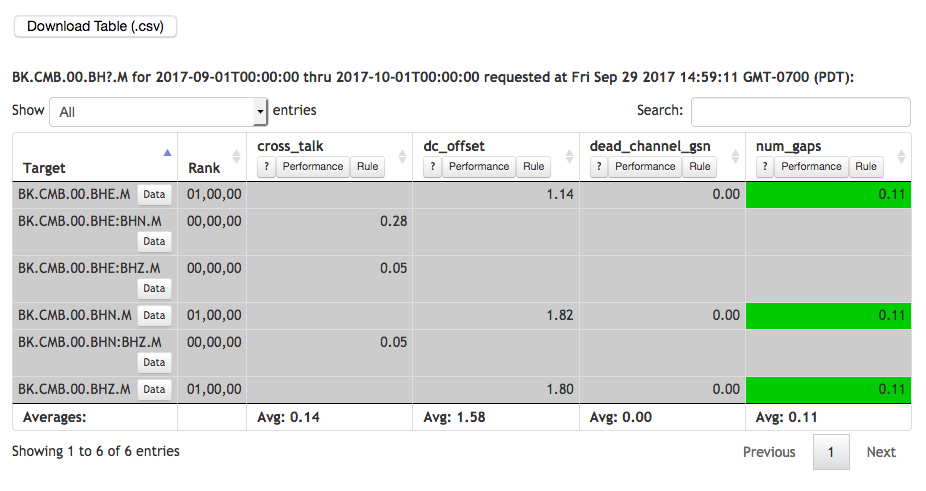 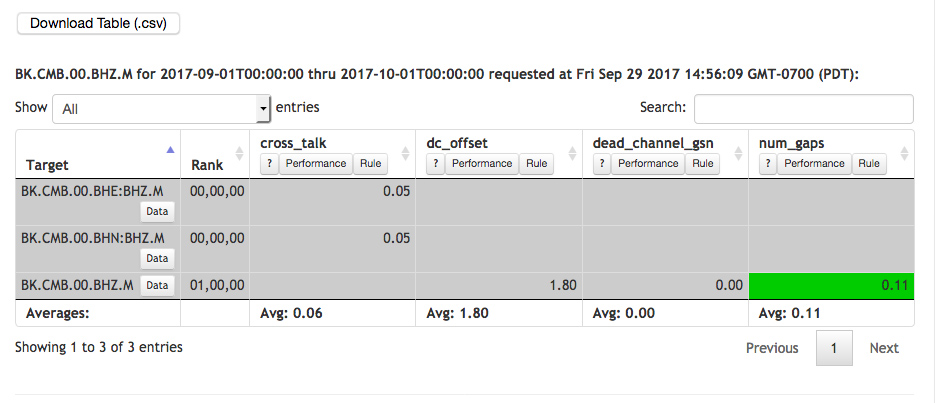 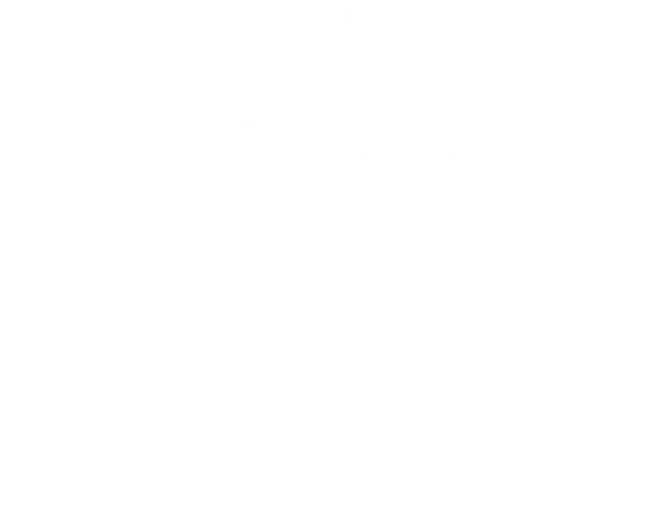 MUSTANG Clients
LASSO
Hands-on: LASSO
http://lasso.iris.edu/

Pull up the Noise Power for the extent of your network
Sort it by Quantitative rank
Compare what you see here to the PDFs to get a feel for how the two relate
ex: http://service.iris.edu/mustang/noise-pdf-browser/1/breakout?target=TA.C23K..BHE.M&interval=all&format=html

Change it to just the last month to see a more current state of the network

Pull up the waveforms for one of the SNCLs

Look at the time series metrics plots for one of the SNCLs 

Play around with the advanced tab – select some metrics, choose a network or virtual network and a time range, and see what you can find.
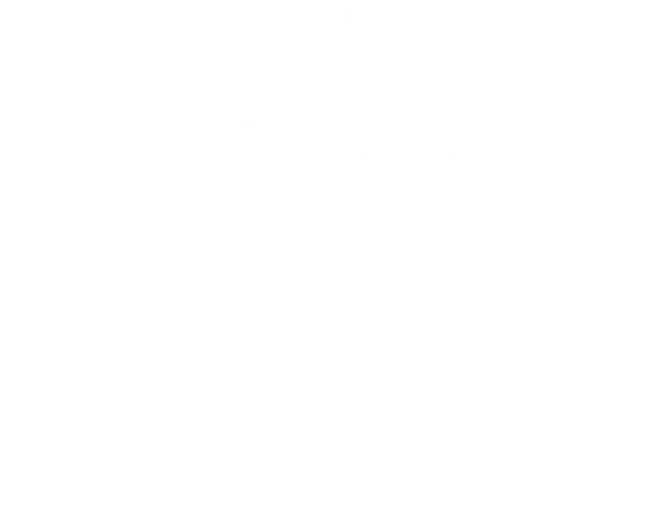 MUSTANG Clients
MUSTANGular
MUSTANGular
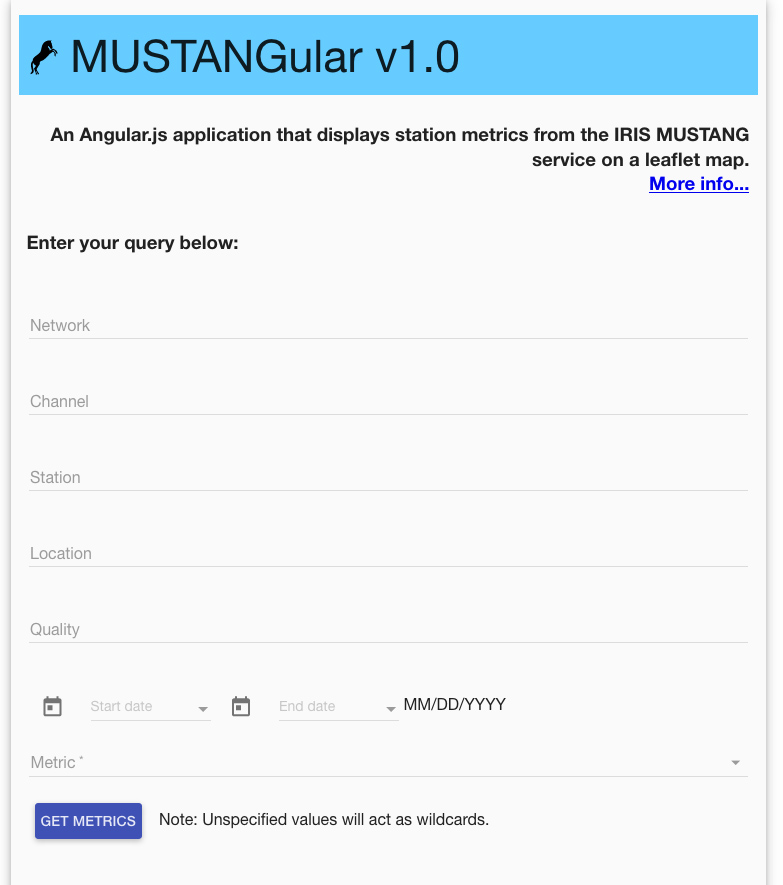 http://ds.iris.edu/mustang/mustangular/

Map-based plotting client

Created by the Pacific Northwest Seismic Network
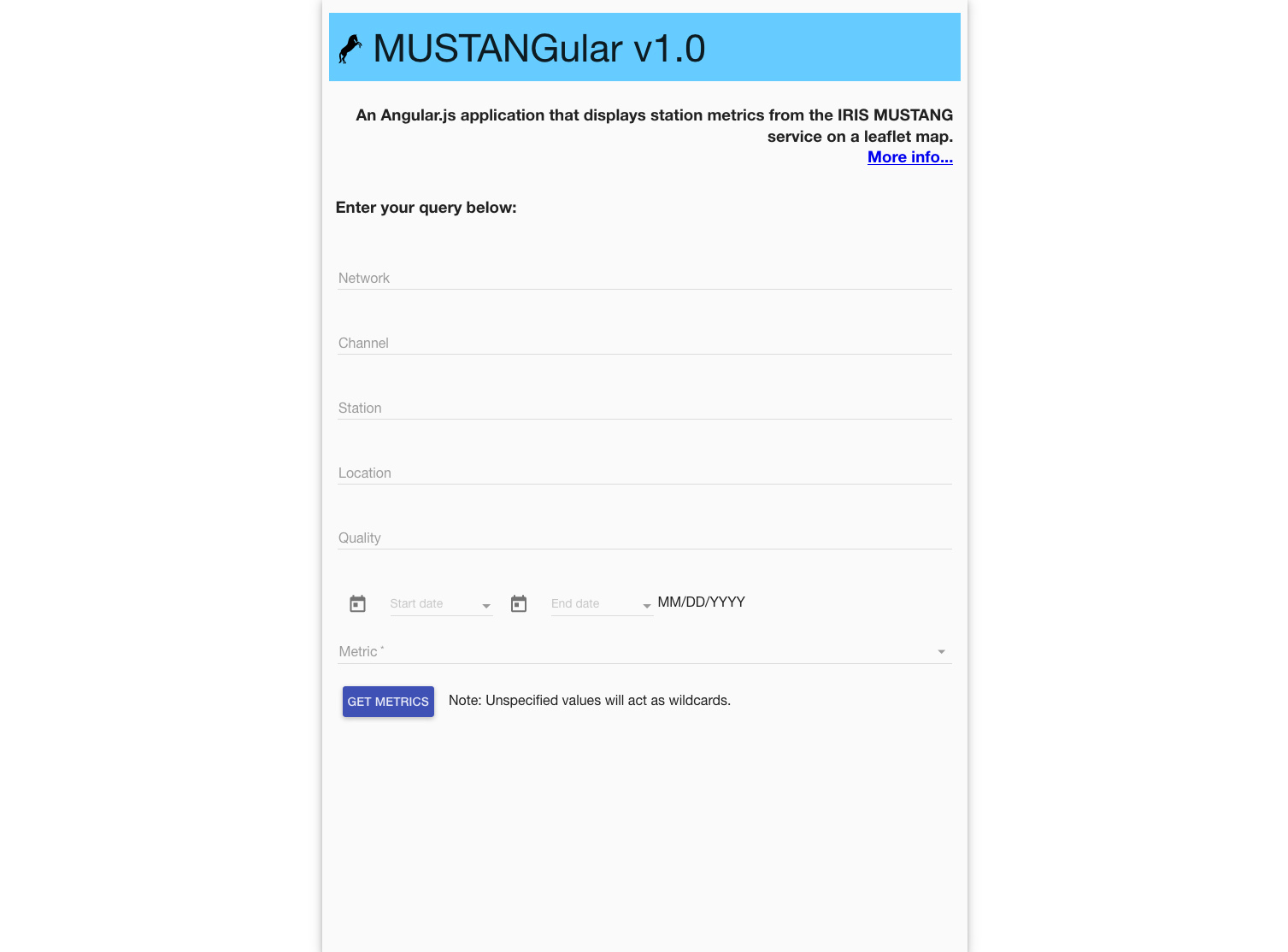 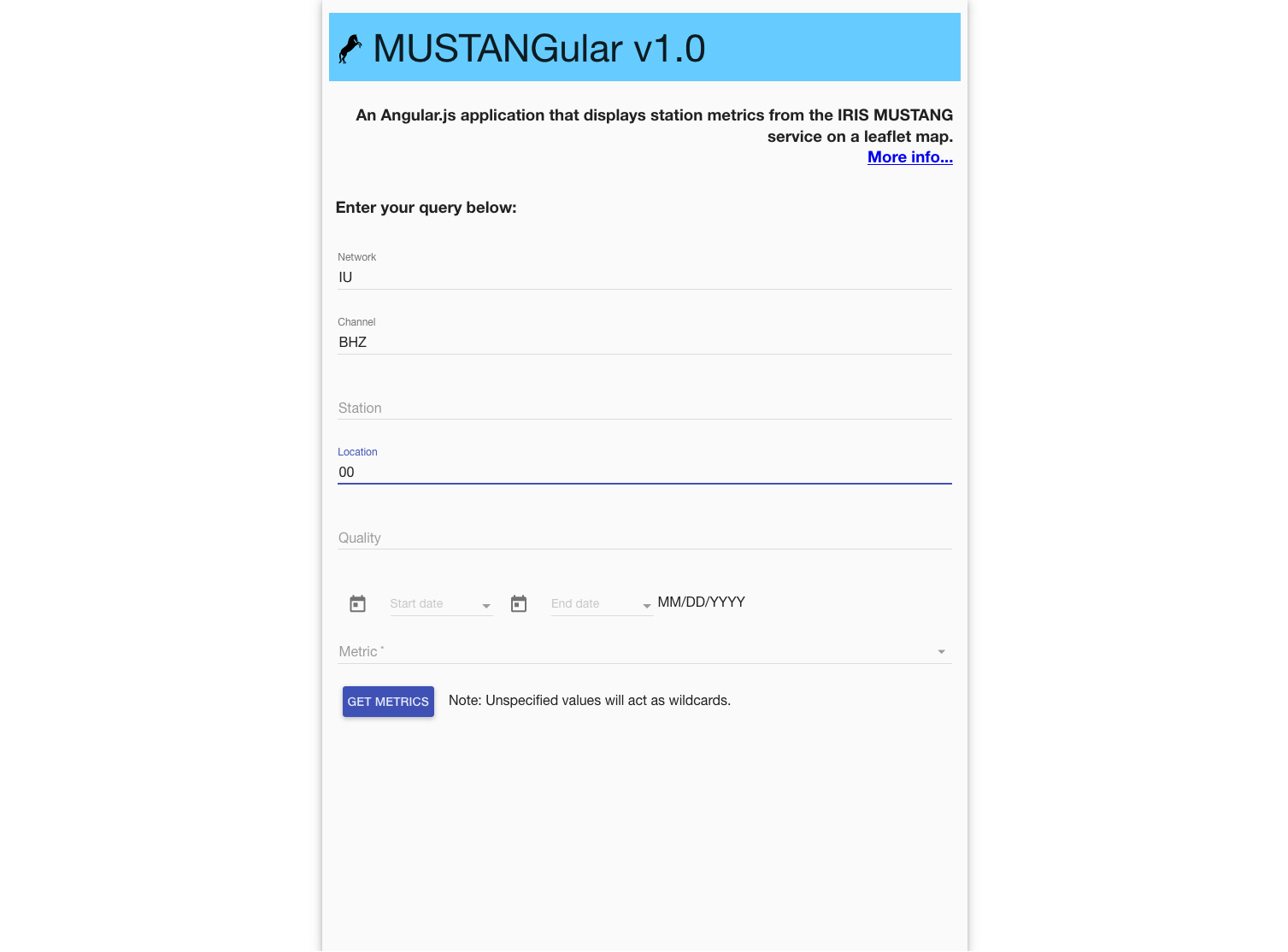 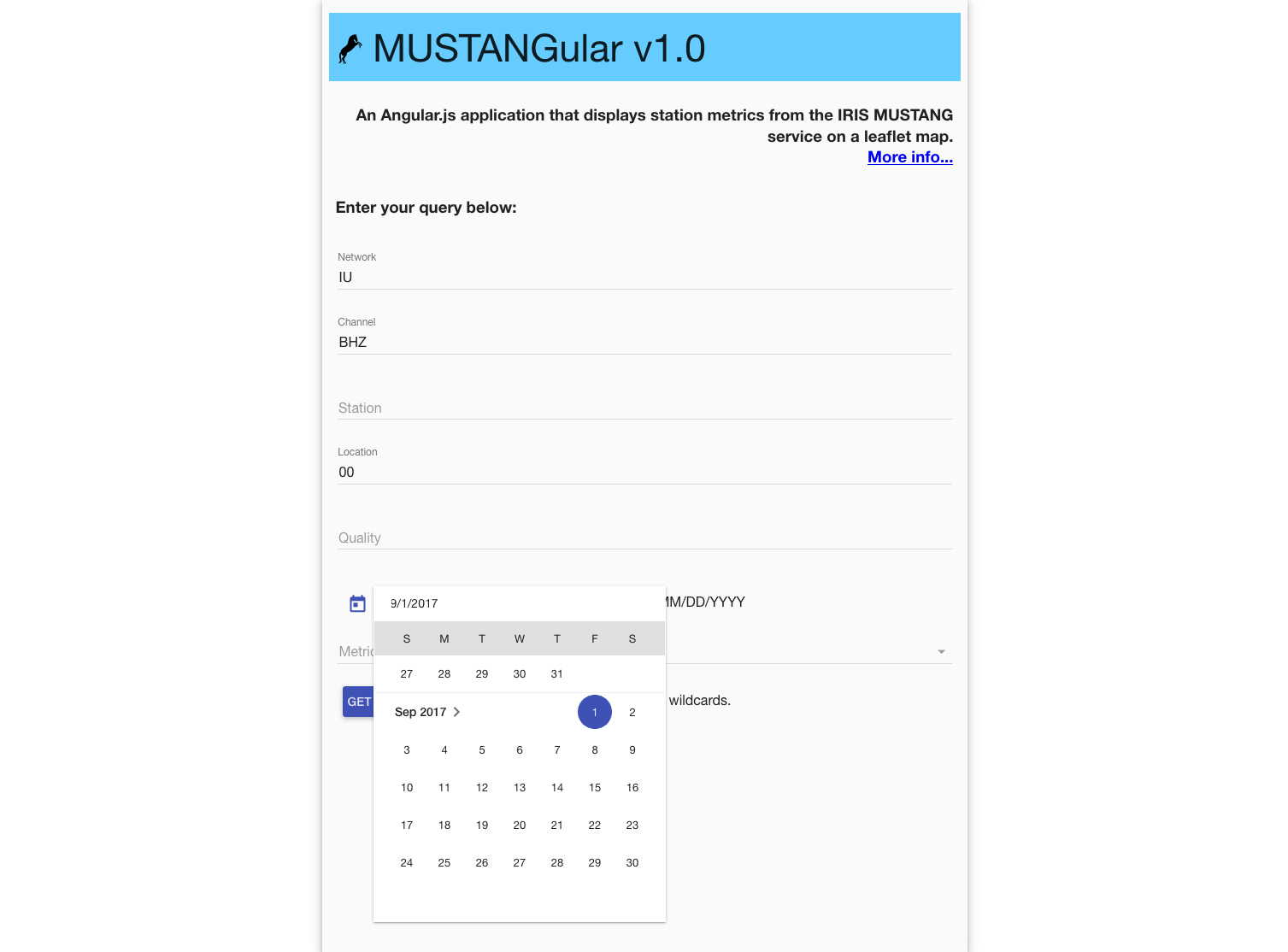 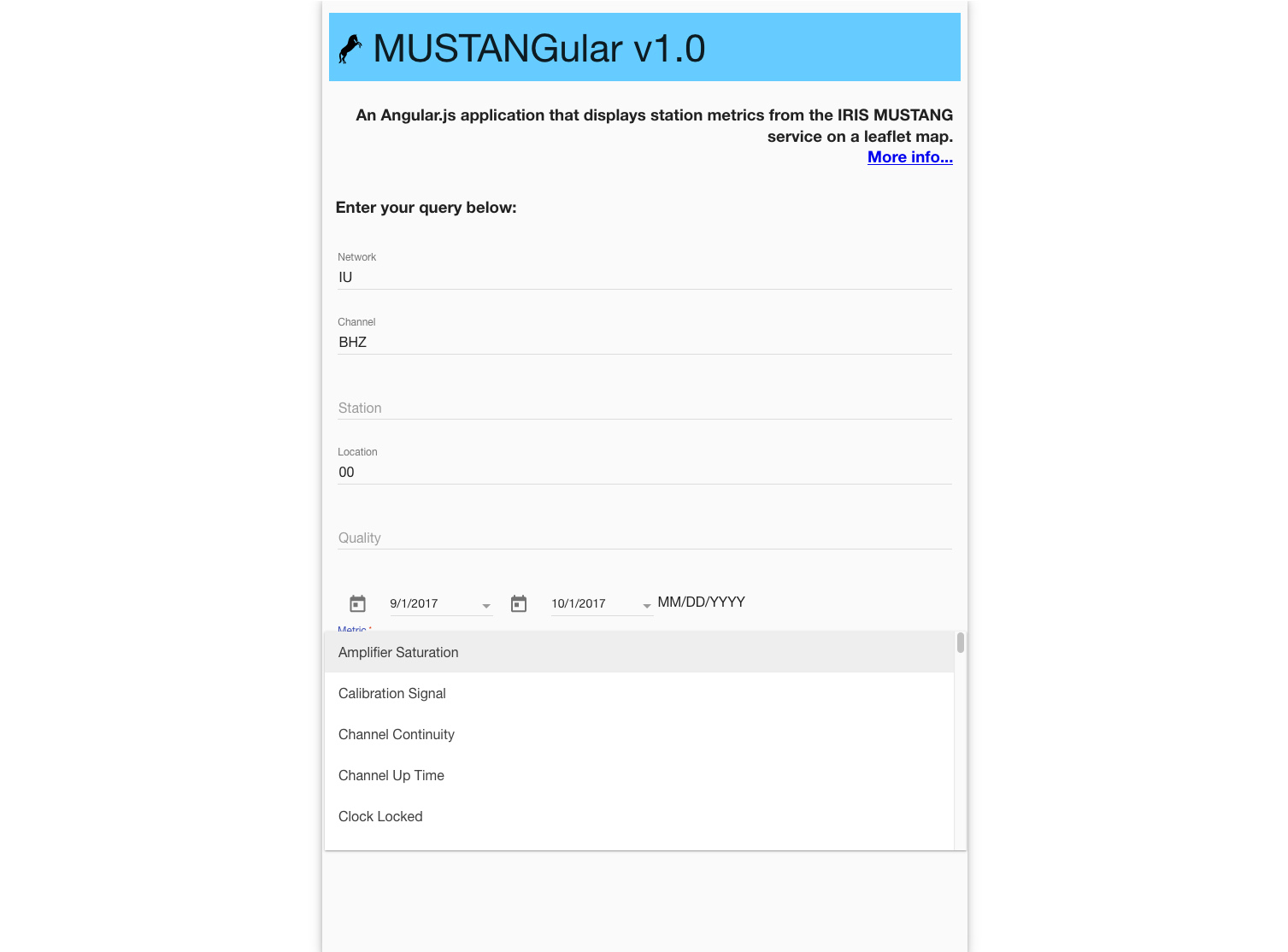 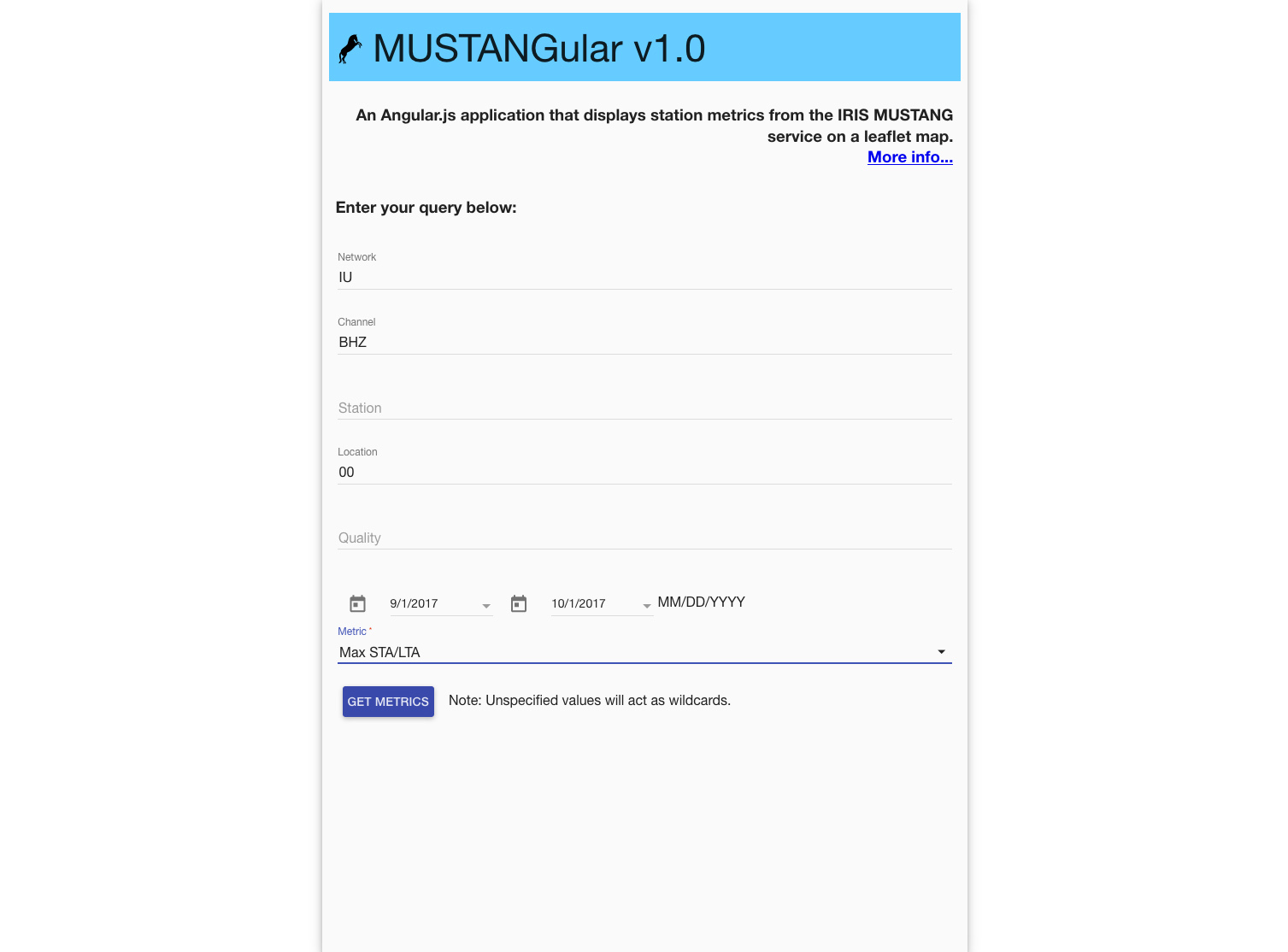 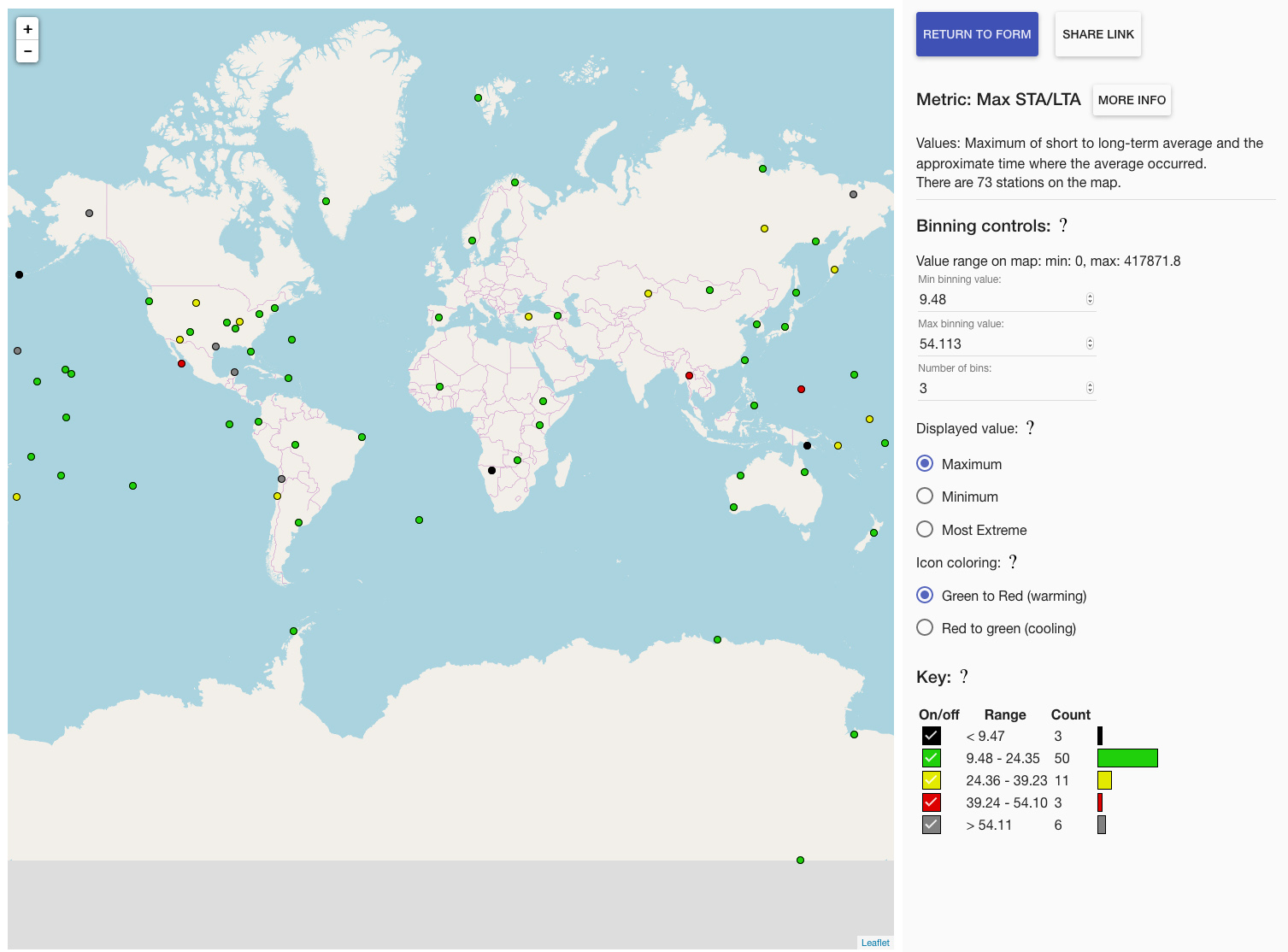 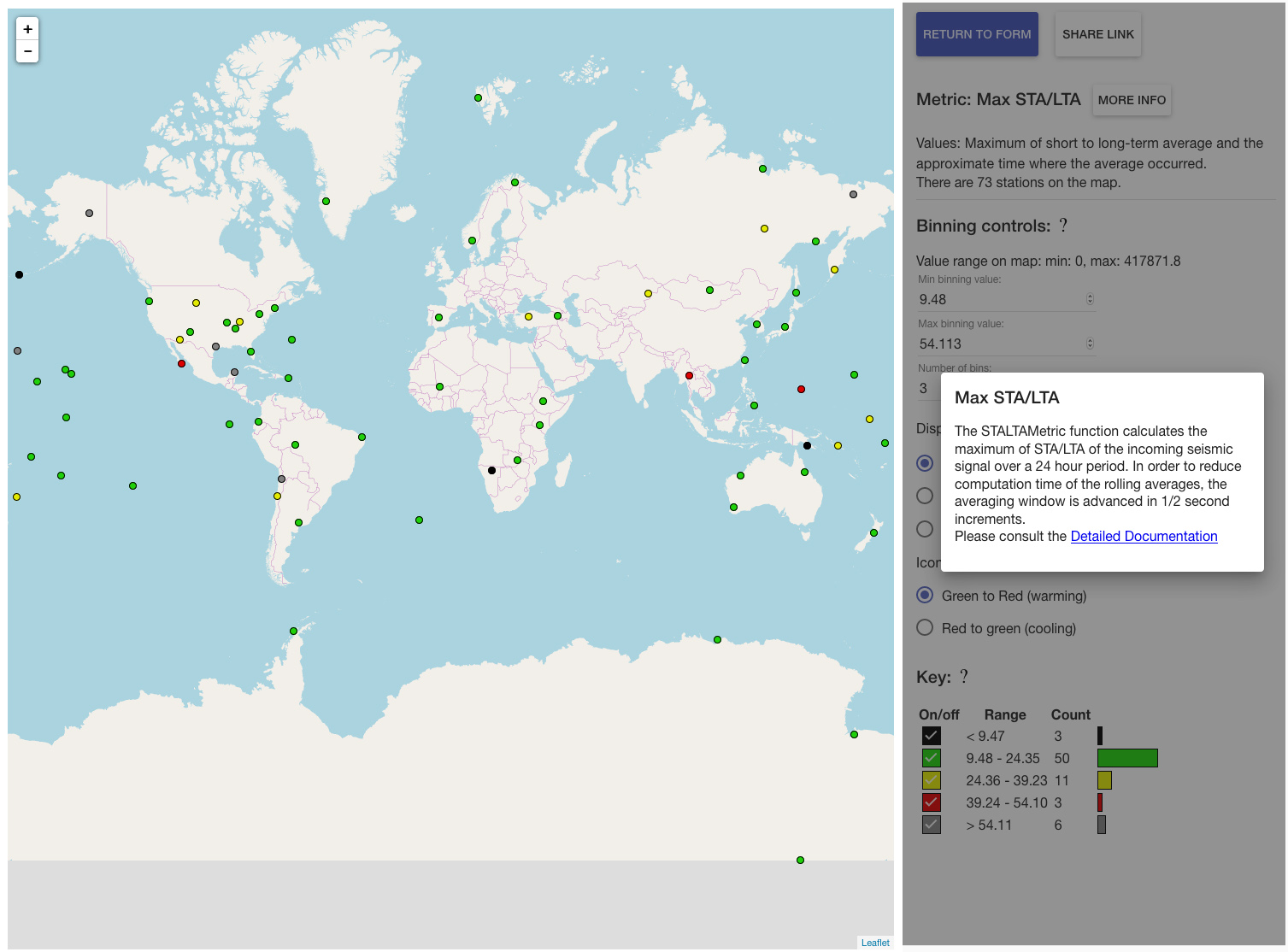 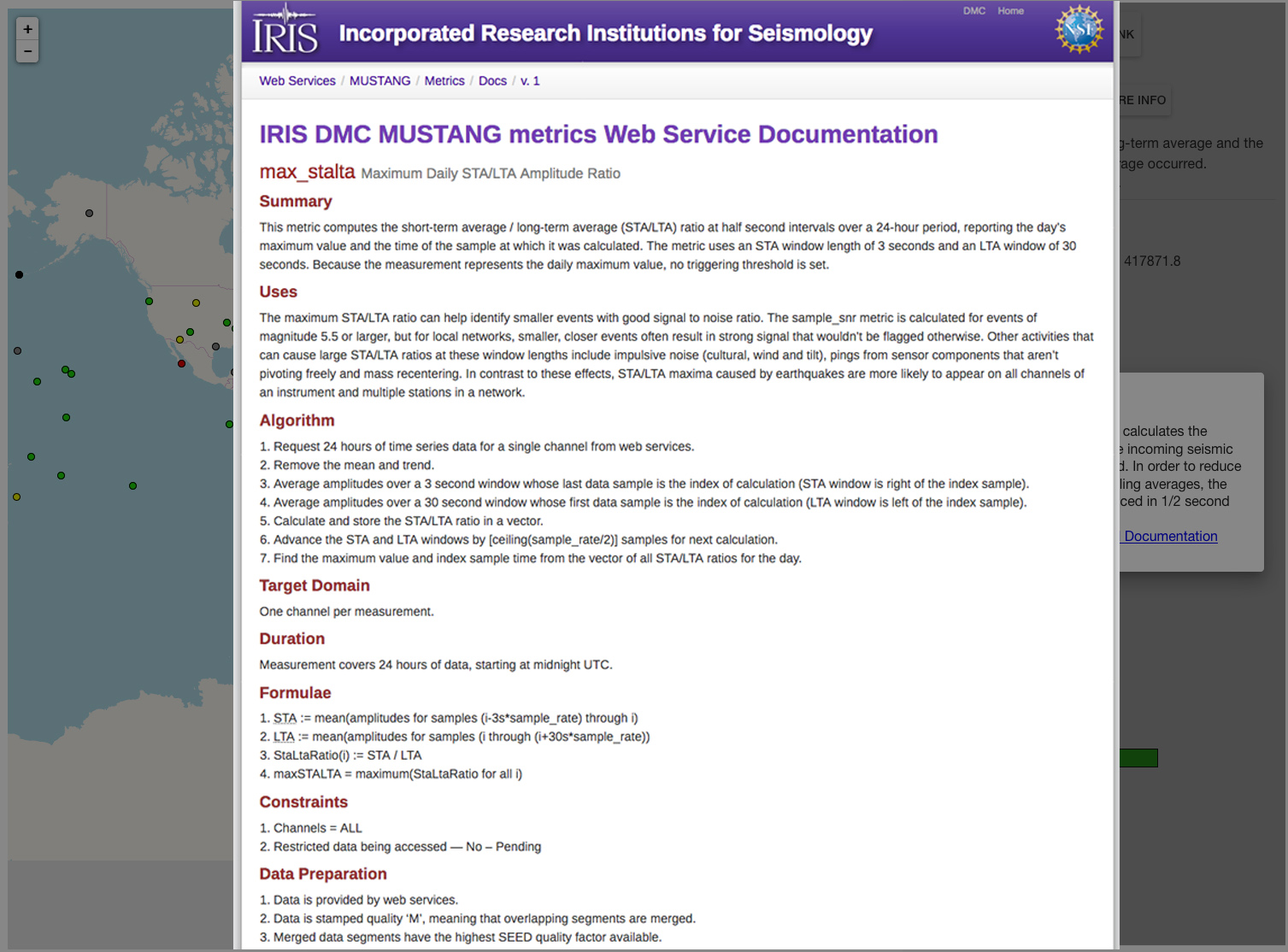 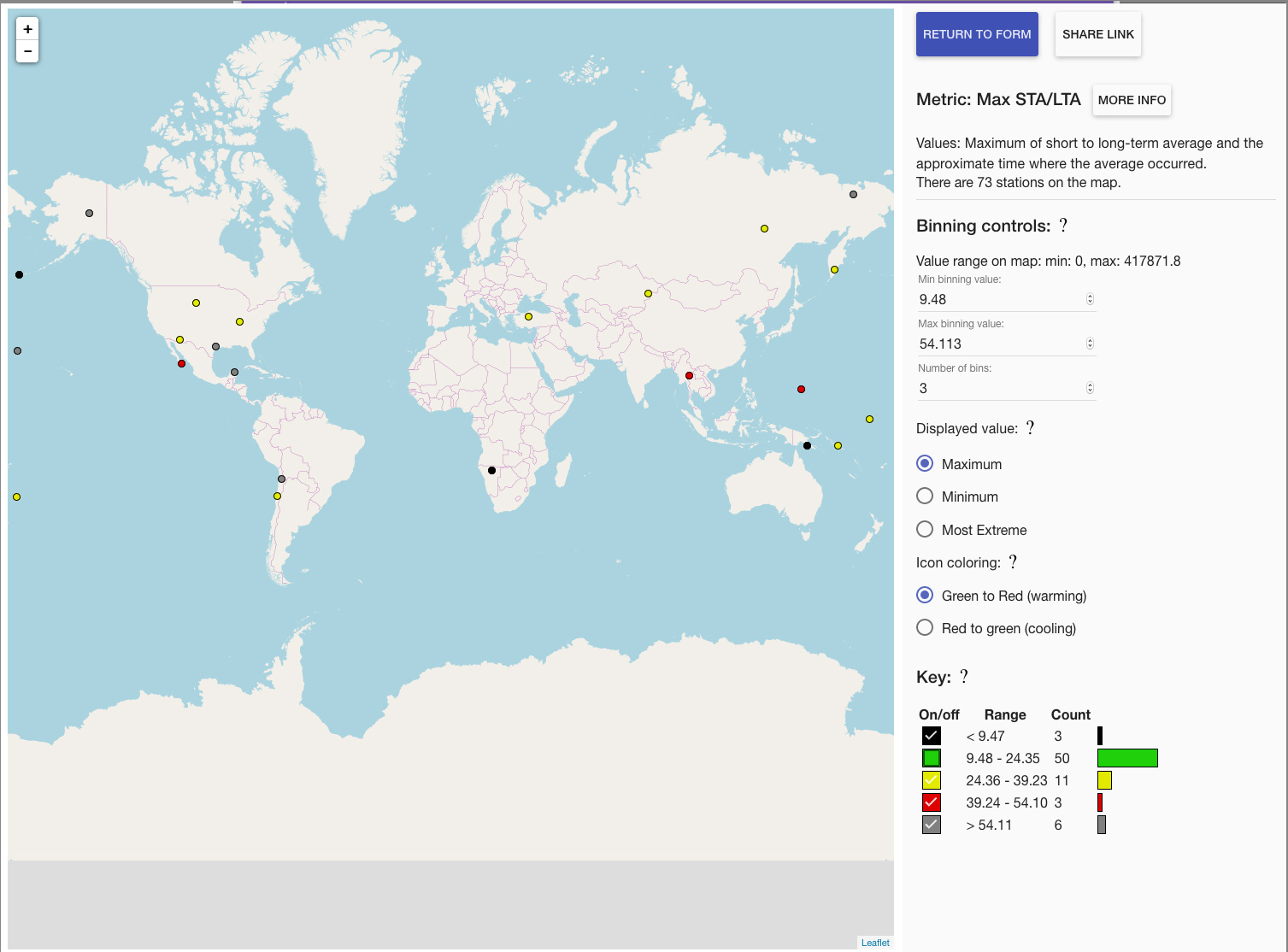 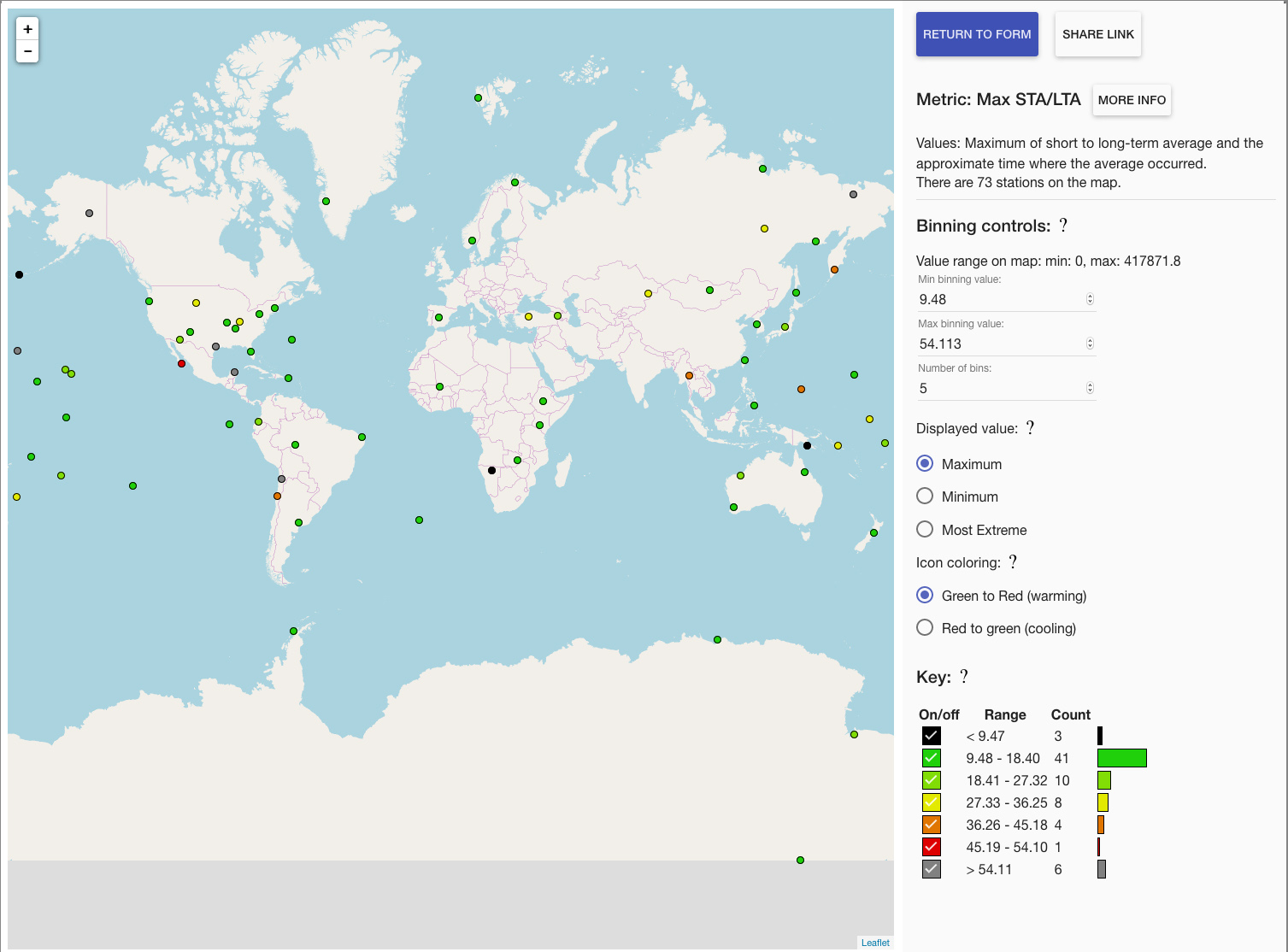 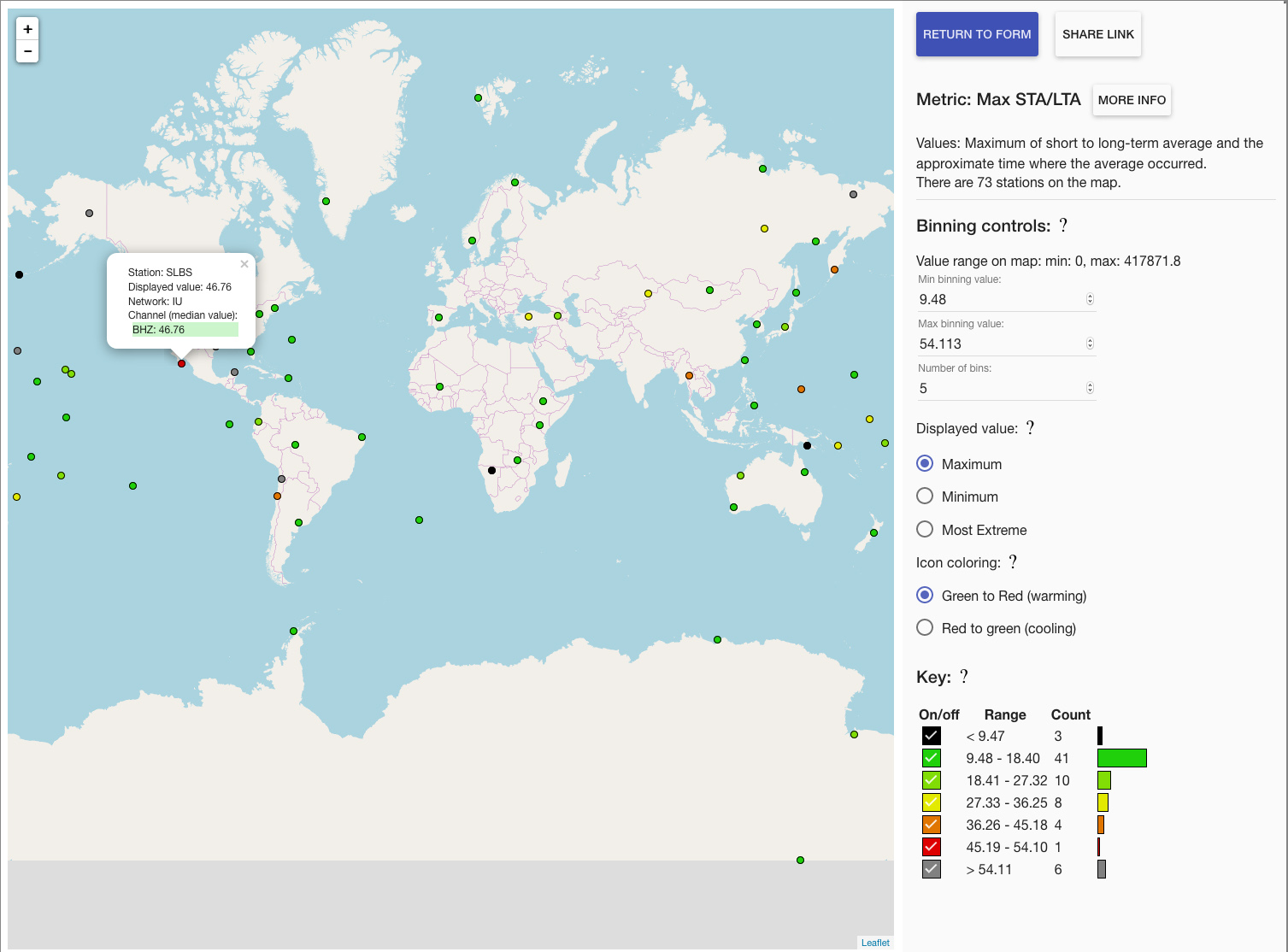 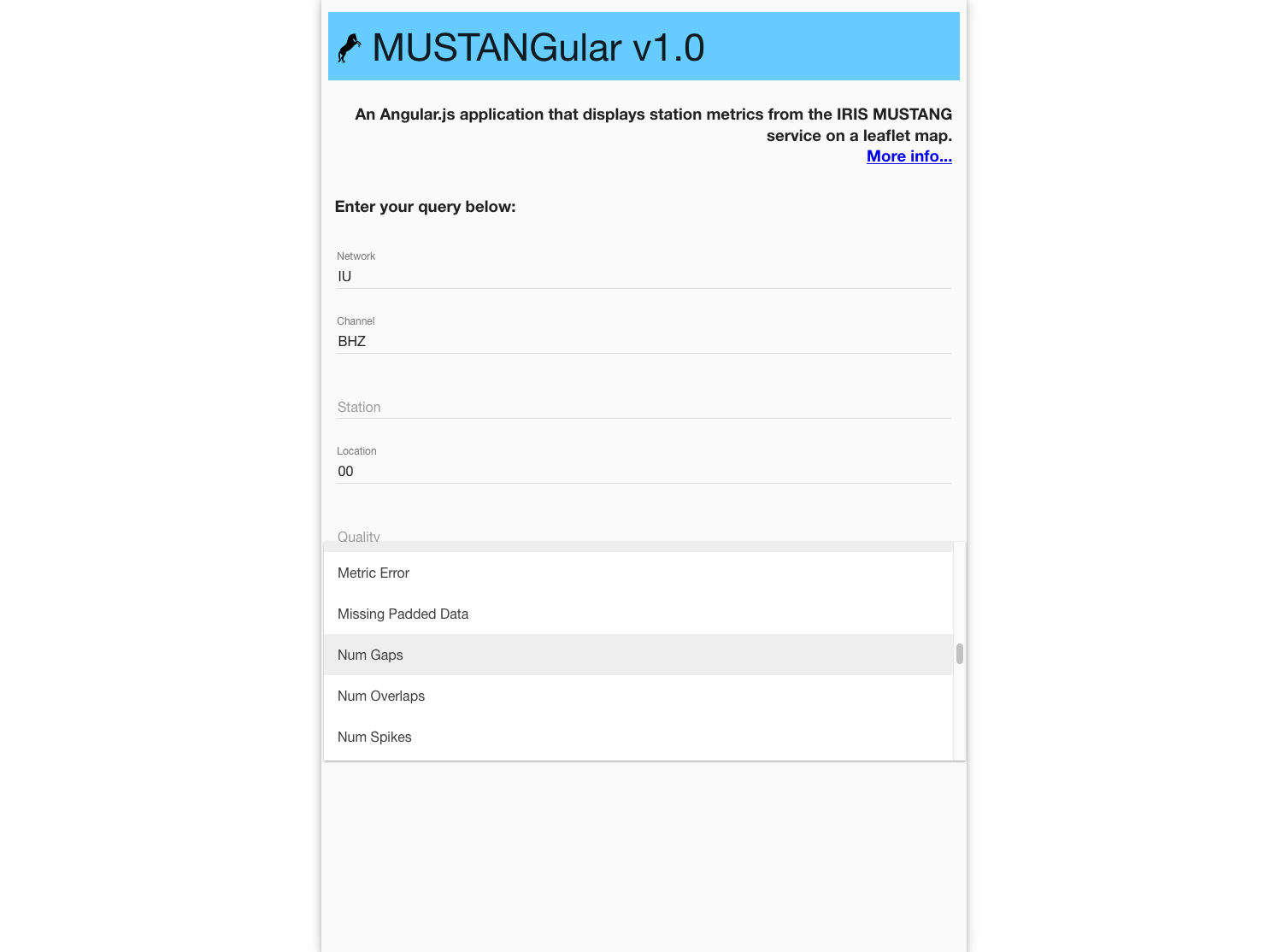 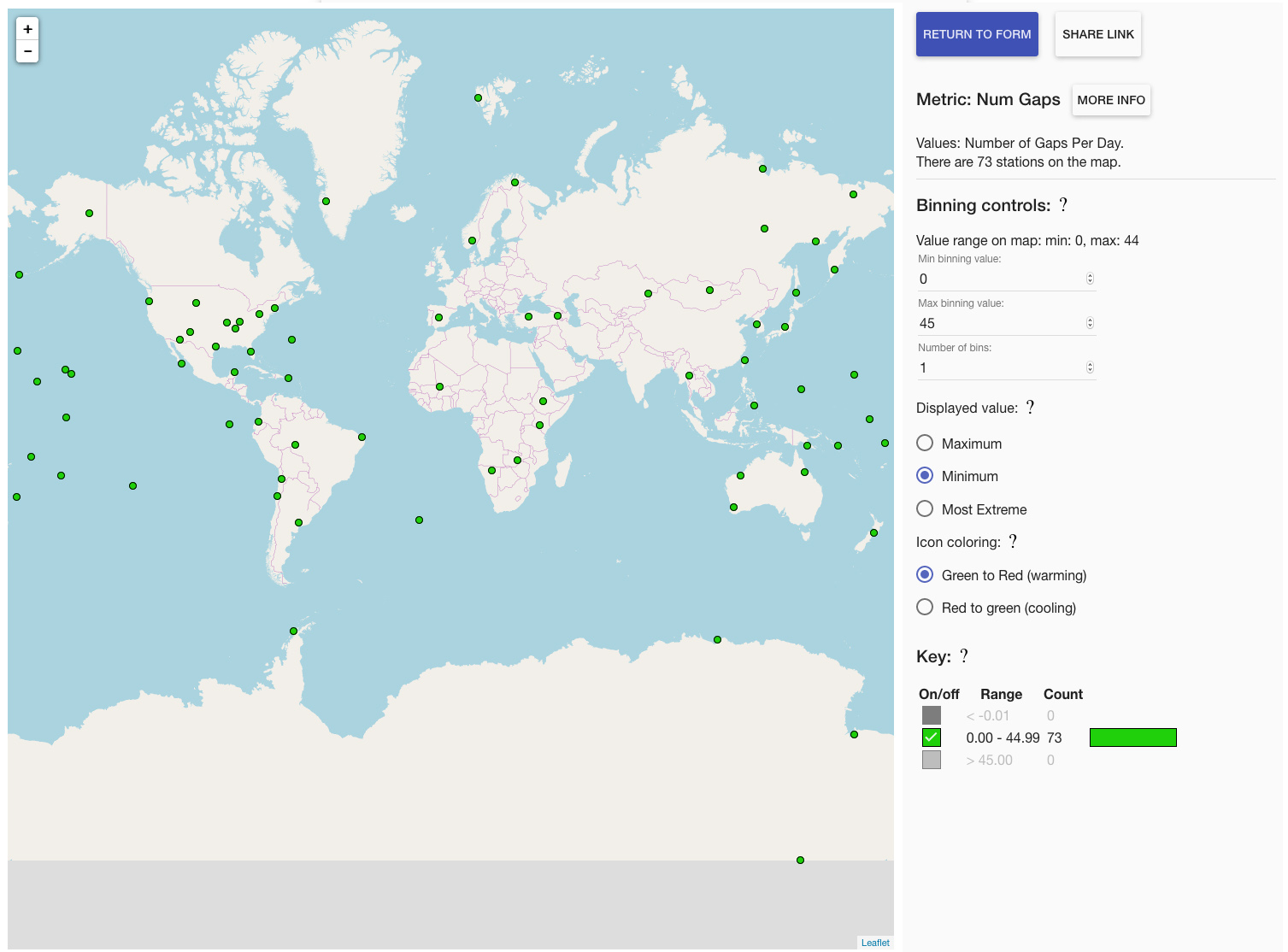 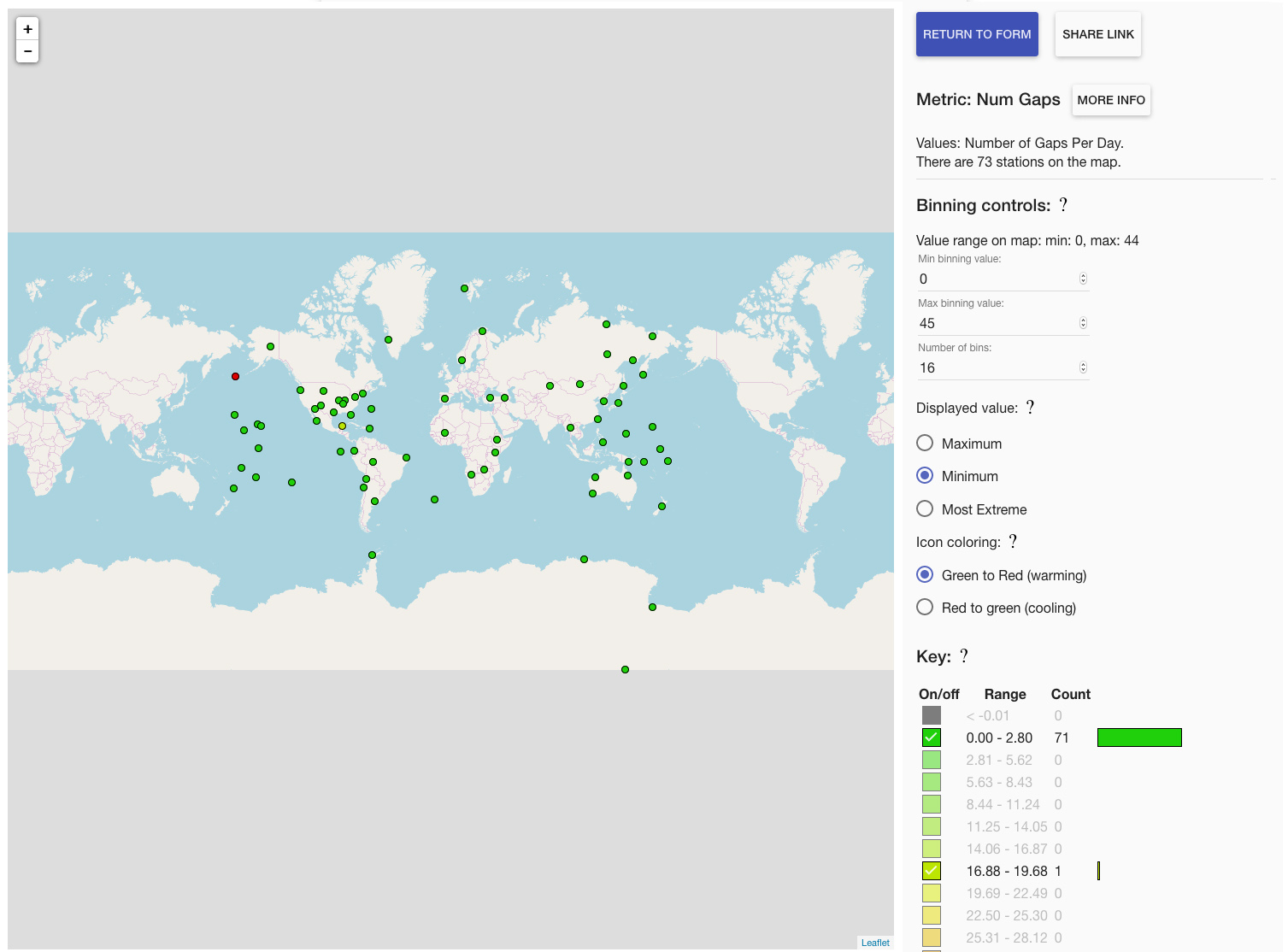 Blanks taken to be wildcard
http://ds.iris.edu/mustang/mustangular/mustangular_map.html?bincount=5&binmax=54.113&binmin=9.48&chan=BHZ&coloring=warming&loc=00&metric=num_gaps&net=IU&timewindow=2017-09-01T07:00:00,2017-10-02T06:59:59&view=min
http://ds.iris.edu/mustang/mustangular/mustangular_map.html?chan=BHZ&loc=00&metric=max_stalta&net=IU&timewindow=2017-09-01T00:00:00,2017-10-01T23:59:59
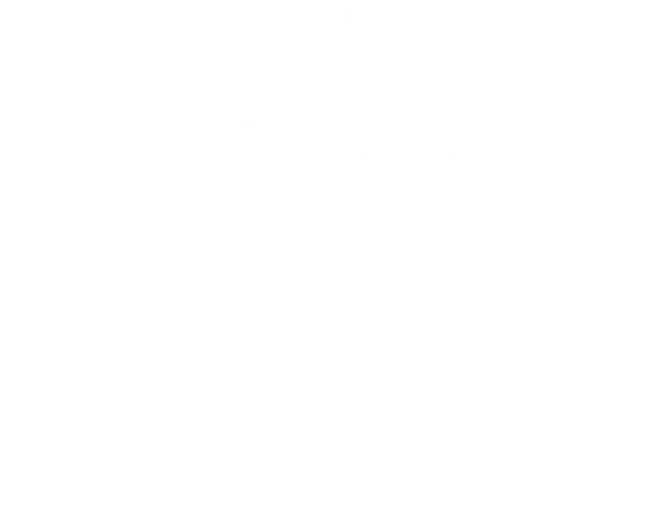 MUSTANG Clients
MUSTANGular
Hands-on: MUSTANGular
http://ds.iris.edu/mustang/mustangular/

Plot your network for percent above the New High Noise Model (NHNM) in 2017
Increase the number of bins to get a better sense of the distribution
Click on a station to see the median value for the time period

Plot the Data Latency for TA network for Jan 2018
What does the Data Latency metric measure? 
Note spatial patterns
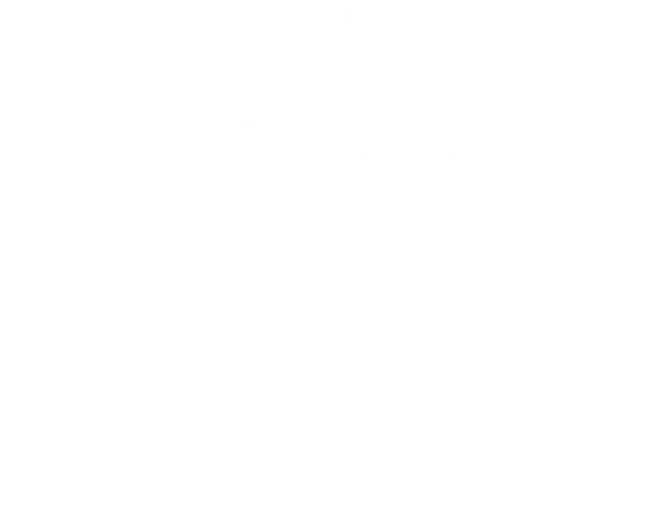 MUSTANG Clients
Q: Who can create clients?
Answer: Anyone who wants to.

Use your favorite language to grab MUSTANG measurements and manipulate them into something beneficial for you (and others?). 

Some tutorials to help you learn more:
Seismic Data Quality Assurance Using IRIS MUSTANG Metrics 
http://ds.iris.edu/ds/nodes/dmc/tutorials/seismic-data-quality-assurance-using-iris-mustang-metrics/

R Class for Seismologists 
http://ds.iris.edu/ds/nodes/dmc/tutorials/r-class-for-seismologists/